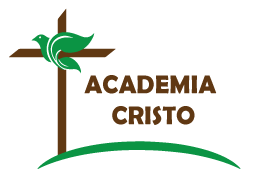 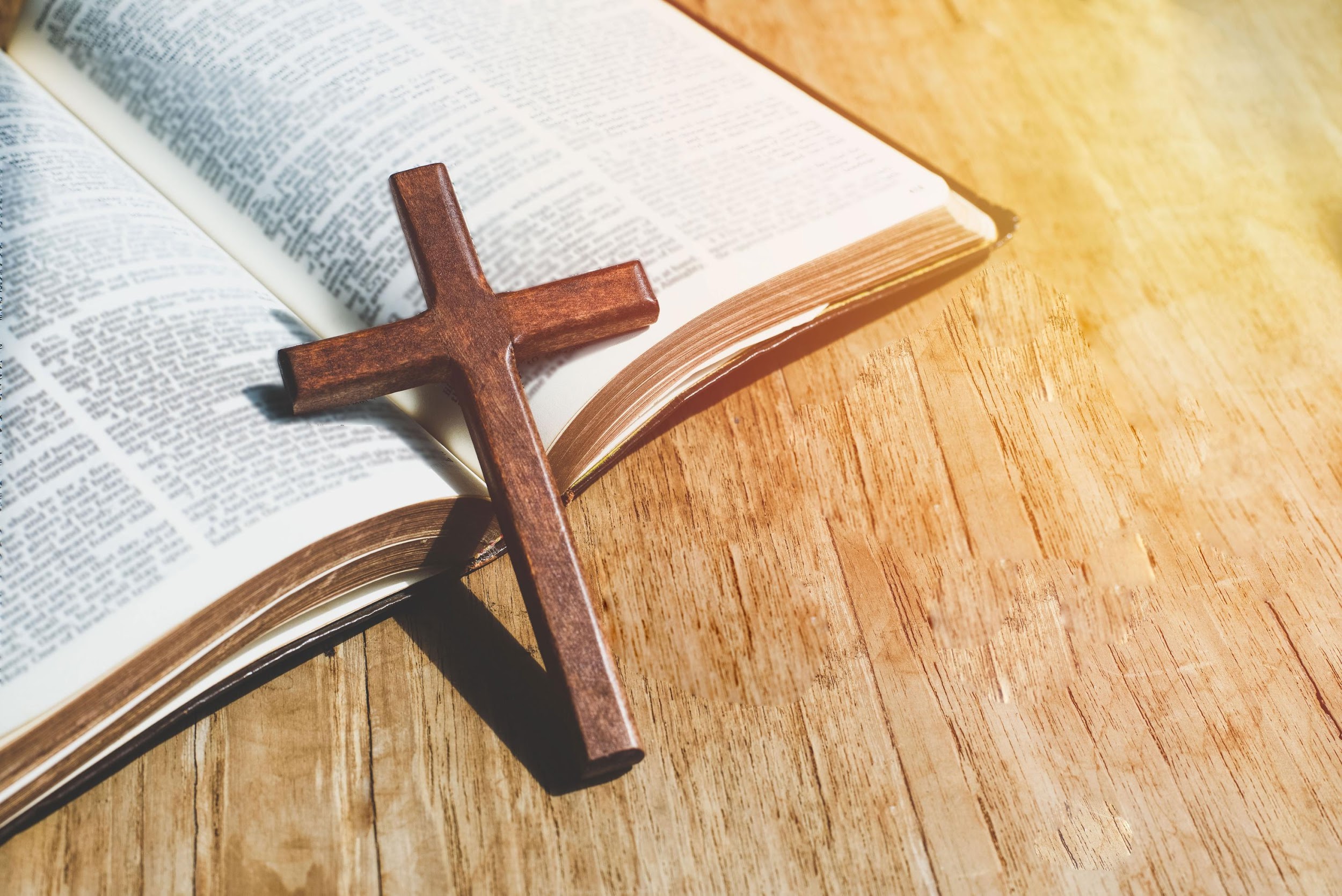 ACADEMIA
CRISTO
[Speaker Notes: Antes de la clase en vivo, el profesor hará lo siguiente en el grupo de WhatsApp:
Mire el video 4.
Responda las preguntas adjuntas:
¿Cuáles son las enseñanzas que la Iglesia Católica Romana tiene en común con la Iglesia Luterana y la mayoría de las Iglesias Protestantes?
¿Cuál es la diferencia principal?
¿Cuáles son algunas otras diferencias y qué tienen en común?
Lea Lucas 23:39-43 y 1 Timoteo 2:5.]
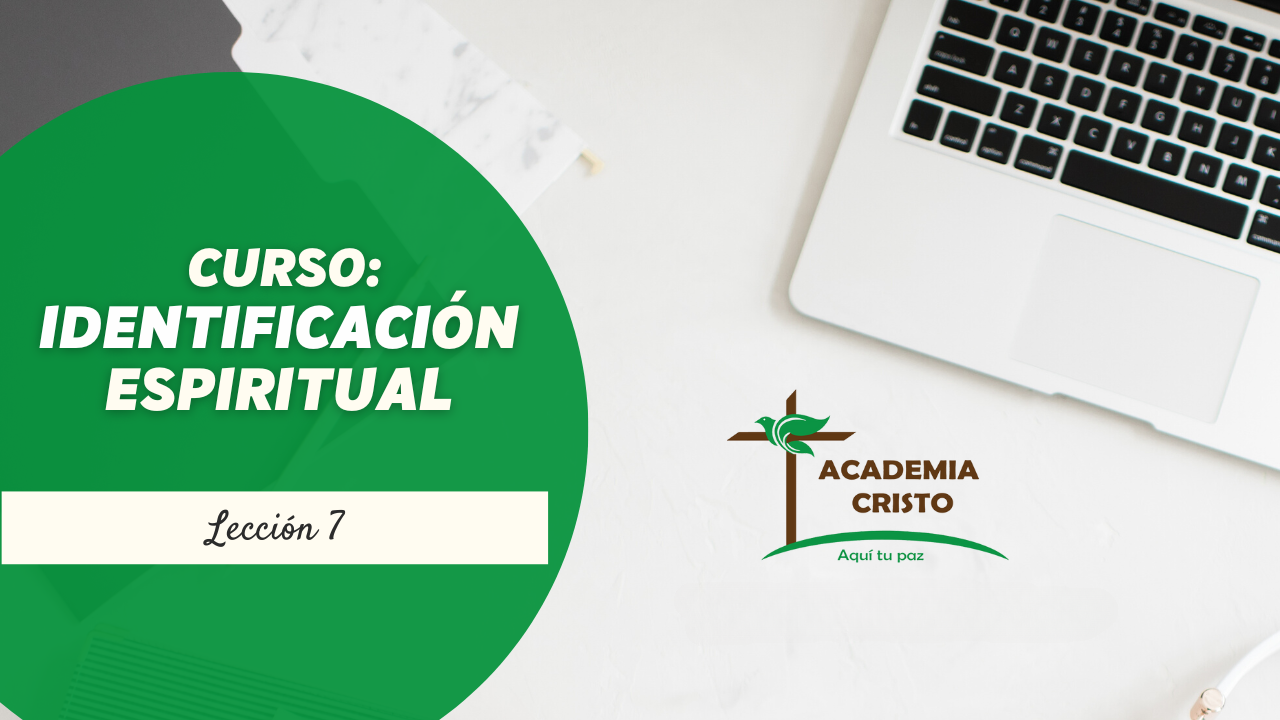 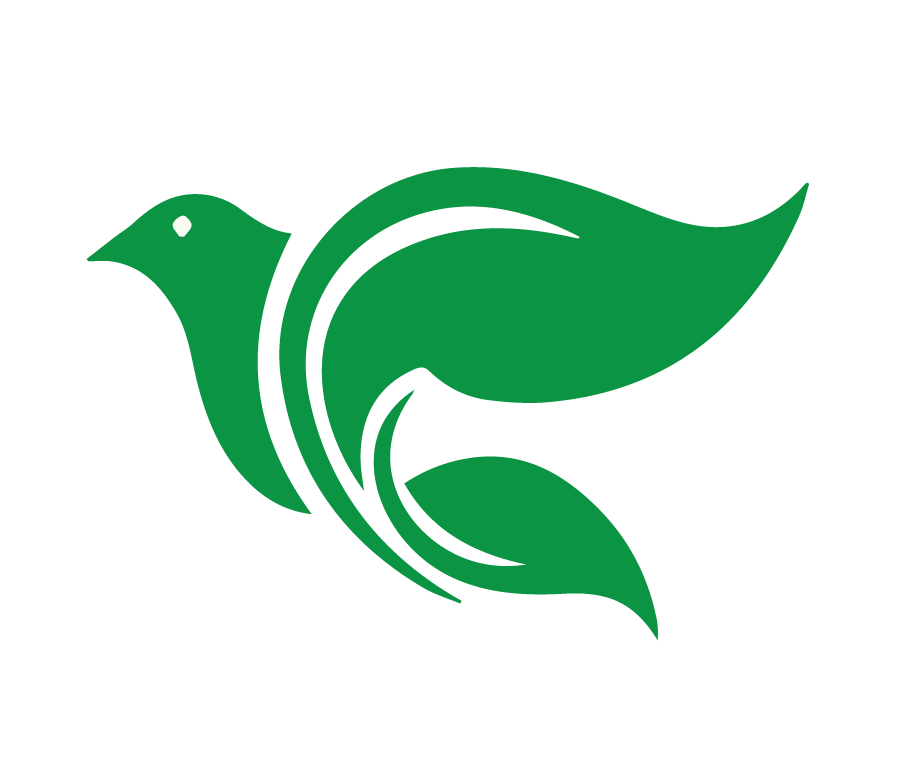 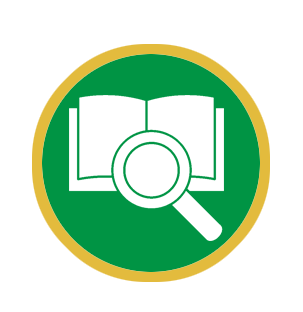 Lección 7
Otras Diferencias Importantes 
Parte 1: La Iglesia Católica
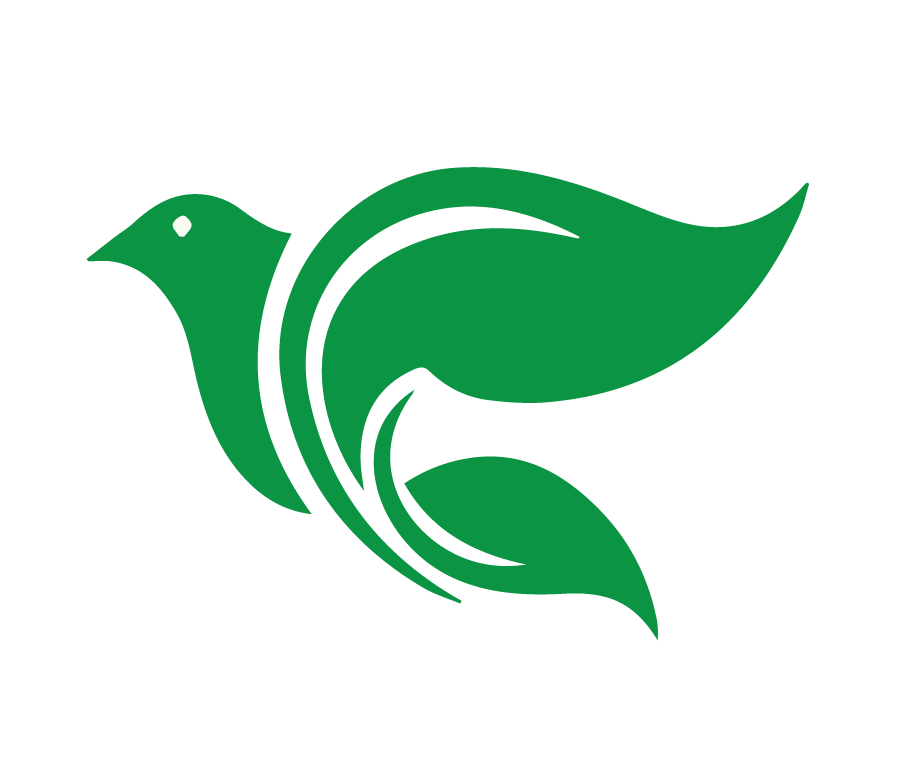 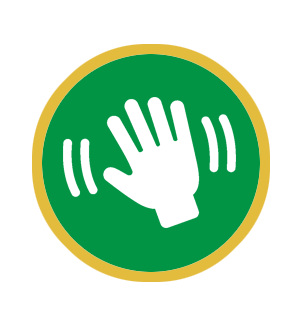 Saludos y bienvenidos
[Speaker Notes: Presentarse (5 minutos o más) - Estas presentaciones pueden llevar más tiempo ya que es la primera clase. Preséntese y dé algunos de sus antecedentes. Dependiendo de la cantidad de alumnos en la sesión, puede pedir que se presenten ellos, dándoles la oportunidad de decir de donde son y cuánto tiempo han estado en la Academia.]
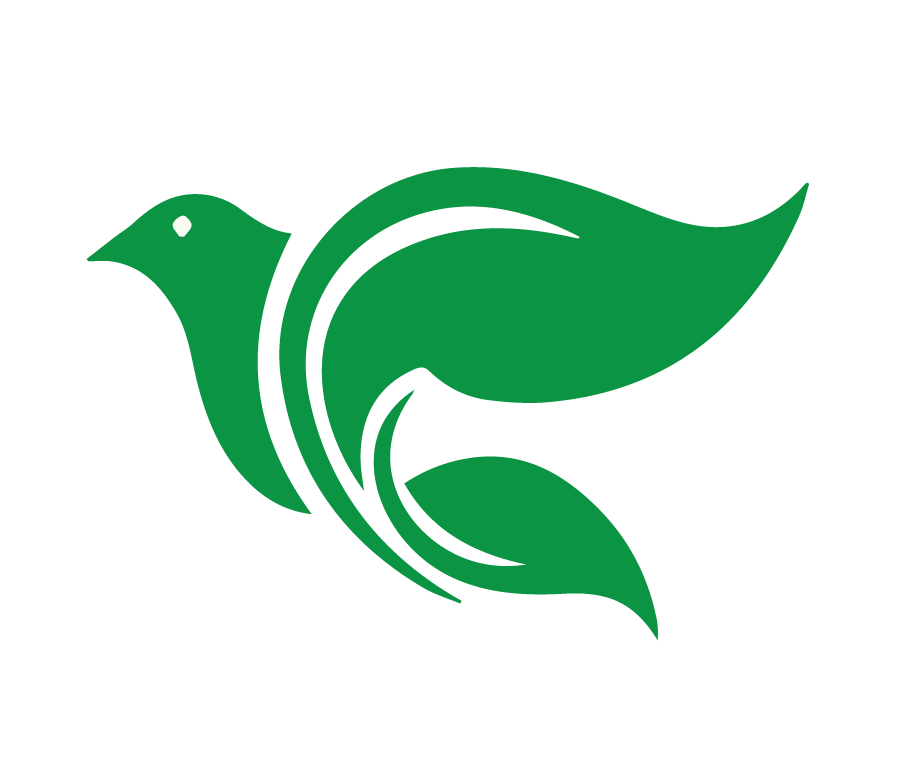 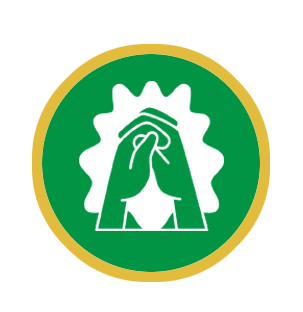 Oración
[Speaker Notes: Oración: Querido Padre Celestial, la vida perfecta y la muerte inocente de nuestro Señor y Salvador, Jesucristo, ganó la salvación del mundo. A través del don de la fe, esta salvación se convierte en nuestra plena y libremente, lo que nos permite servirte, no por un sentido de obligación forzada o incluso miedo, sino como una expresión de nuestro amor y gratitud. Gracias por este gran privilegio. En el nombre de Jesús oramos. Amén.  (1 minuto)
Introducción a la lección: Explique el propósito del curso – queremos ayudar a los estudiantes a formar una identidad espiritual basada en la Palabra de Dios. Puede explicar también la importancia de hacer las tareas, mostrando respeto y etiqueta para con el maestro y otros estudiantes en la clase y en el grupo de WhatsApp. (1 minuto)]
Comparar la Biblia y la Iglesia Católica en cuanto a la Virgen María.
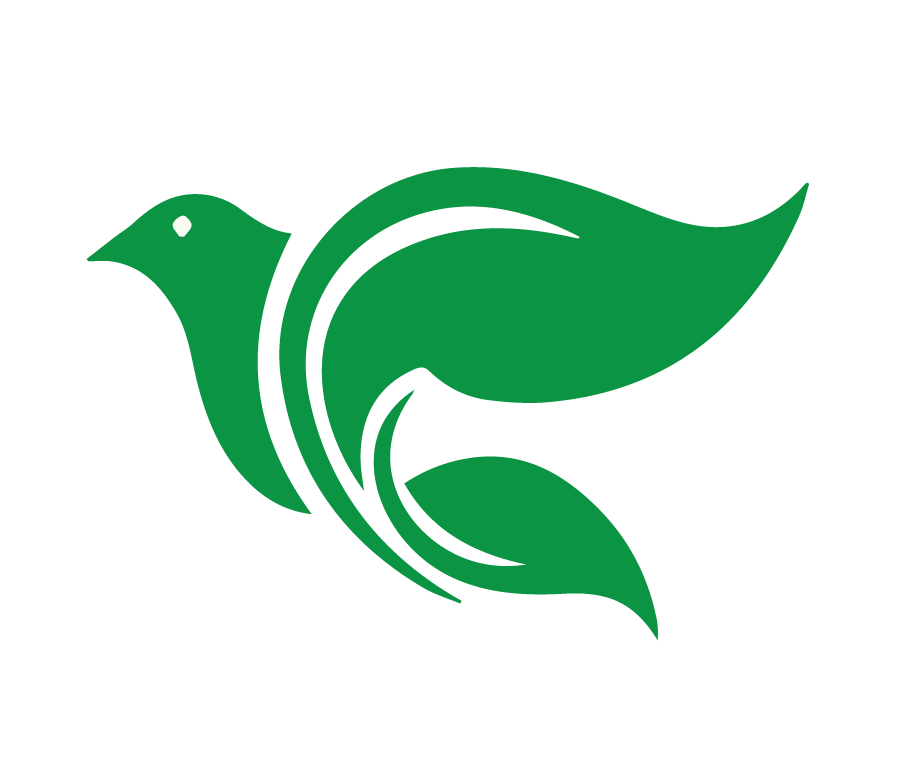 Objetivos de la Lección
Comparar la Biblia y la Iglesia Católica en cuanto al purgatorio.
Comparar la Biblia y la Iglesia Católica en cuanto a la confesión.
[Speaker Notes: Objetivos de la Lección
Comparar la Biblia y la Iglesia Católica en cuanto a la Virgen María.
Comparar la Biblia y la Iglesia Católica en cuanto al purgatorio.
Comparar la Biblia y la Iglesia Católica en cuanto a la confesión.]
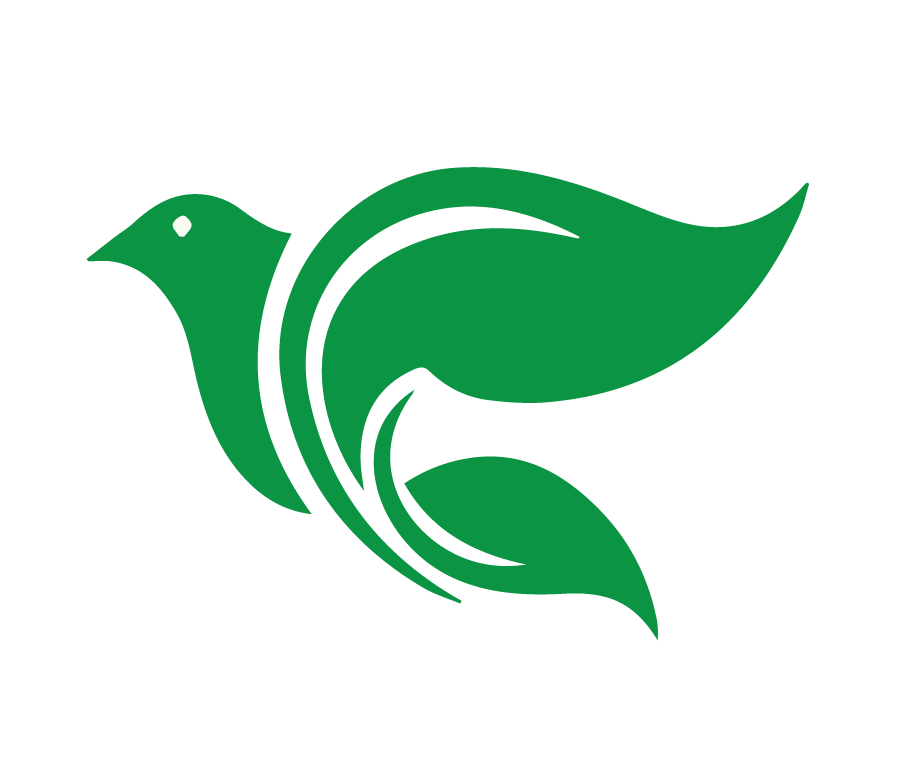 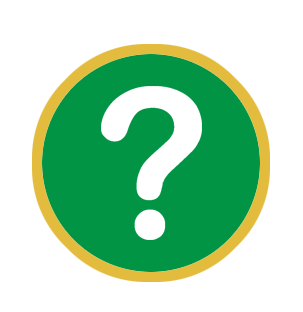 Según el video, ¿cuáles son las enseñanzas que la Iglesia Católica Romana tiene en común con la Iglesia Luterana y la mayoría de las Iglesias Protestantes?
[Speaker Notes: Repaso del video.  Deje que los estudiantes respondan las preguntas que les dio como tarea
Según el video, ¿cuáles son las enseñanzas que la Iglesia Católica Romana tiene en común con la Iglesia Luterana y la mayoría de las Iglesias Protestantes?]
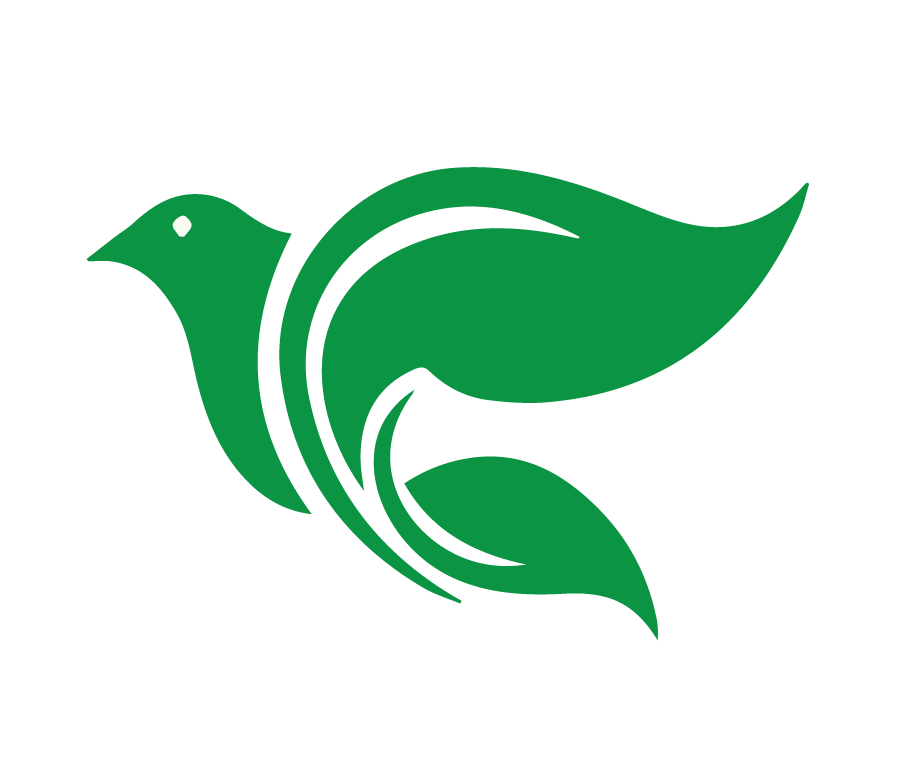 La enseñanza de la Trinidad
La persona de Jesucristo
La obra redentora de Jesucristo
Las enseñanzas de los Credos (Apostólico, Niceno y Atanasiano)
El Padrenuestro
Los 10 Mandamientos
[Speaker Notes: La enseñanza de la Trinidad: Un solo Dios en su esencia que se ha revelado en tres personas distintas pero iguales: el Padre, el Hijo y el Espíritu Santo.
Sobre la persona de Jesucristo: Que Jesús es verdadero Dios quien se hizo también verdadero hombre para salvarnos. 
Sobre la obra redentora de Jesucristo: Que él vivió una vida perfecta para sustituir nuestras vidas pecaminosas y sufrir una muerte bajo nuestro castigo para perdonar los pecados del mundo. 
Las enseñanzas de los Credos (Apostólico, Niceno y Atanasiano): Es cierto que algunas iglesias protestantes no usan los credos porque los consideran demasiados "católicos. " Pero, como hemos visto, no debemos rechazar a algo por ser católico, sino por NO ser bíblico. Y los Credos expresan verdades bíblicas. Por esa razón, históricamente, la gran mayoría de iglesias – sean luteranas, católicas, o protestantes – han profesado fe en estos credos. 
El Padrenuestro: Aunque no se usa con frecuencia en ciertas iglesias, nadie puede negar que, en la Biblia, Cristo nos enseñó orar así. 
Los 10 mandamientos: Aunque su numeración y aplicación pueden diferir, católicos, luteranos y la mayoría de los protestantes están de acuerdo en que expresan la voluntad de Dios para nuestras vidas.]
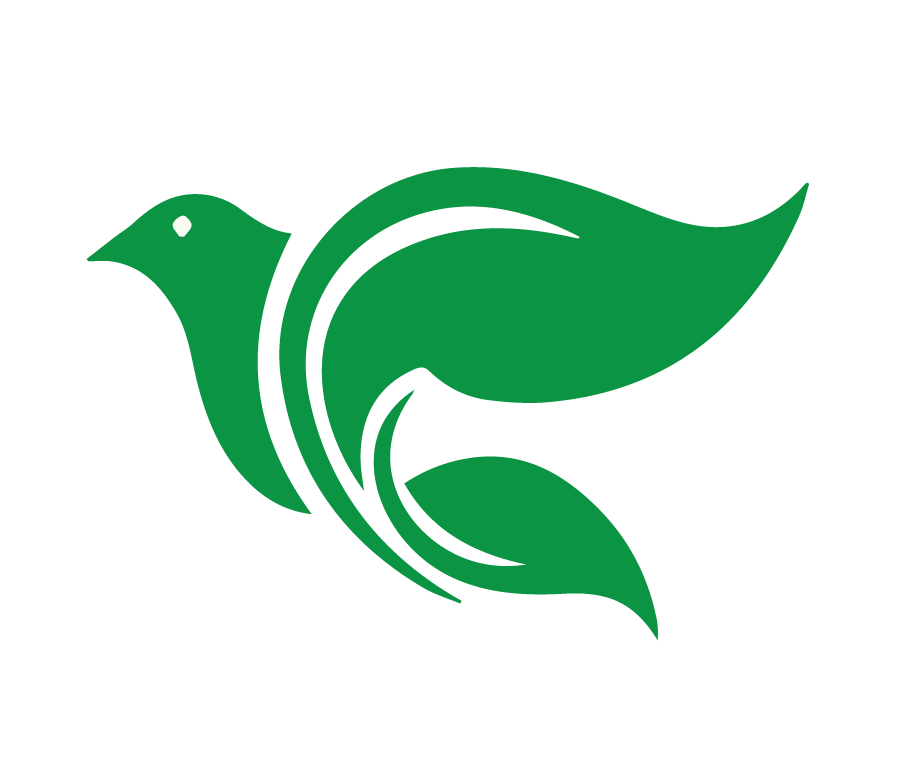 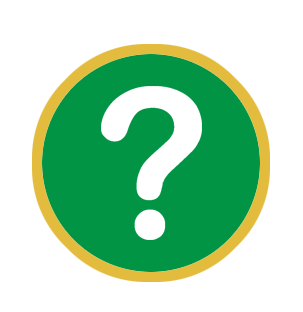 ¿Cuál es la diferencia principal?
[Speaker Notes: ¿Cuál es la diferencia principal?]
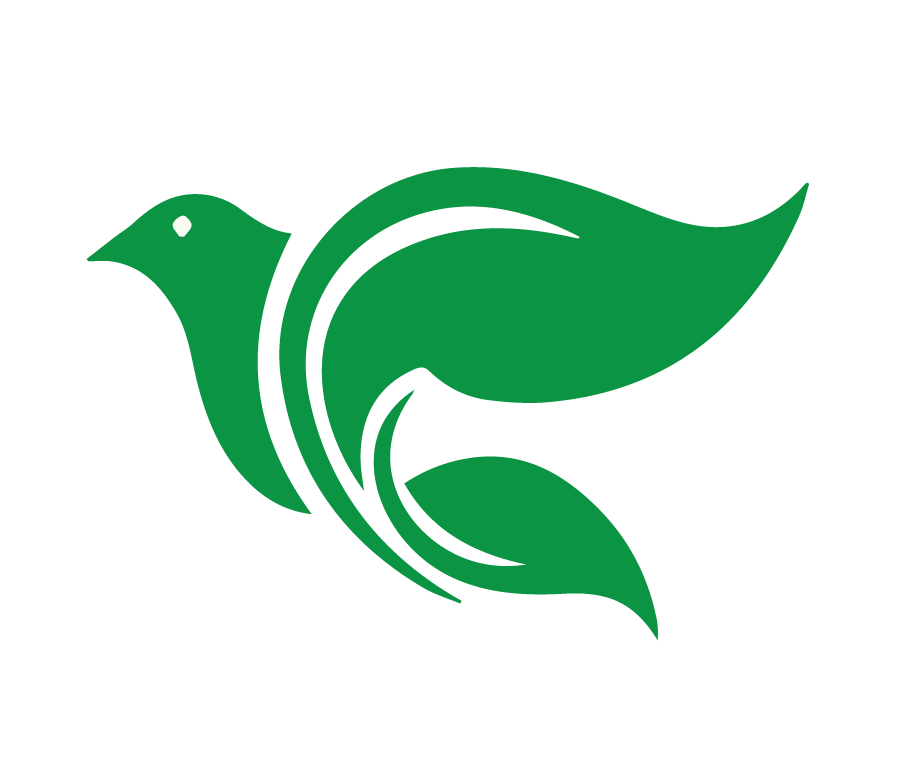 [Speaker Notes: En términos simples, la Iglesia Católica Romana enseña que Jesús, a través de su vida perfecta y su muerte inmerecida, hizo posible la salvación. Sin embargo, no se da libremente. Uno debe obtenerlo mediante una combinación de fe en Cristo como Salvador y buenas obras o acciones meritorias por parte del creyente. 
En contraste, la Iglesia Luterana enseña que esta salvación ganada por Cristo es dada plena y libremente por su gracia (amor inmerecido) y se recibe solo por la fe sola, no por la fe y las buenas obras. En resumen, la salvación no es algo que ganamos, sino un regalo.]
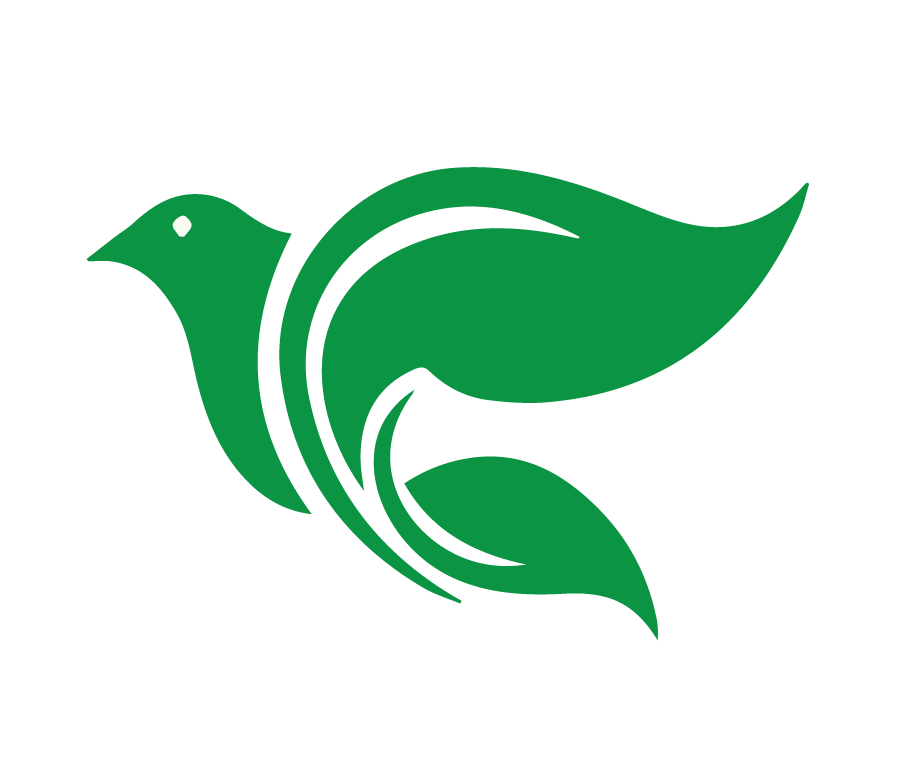 Sola gratia
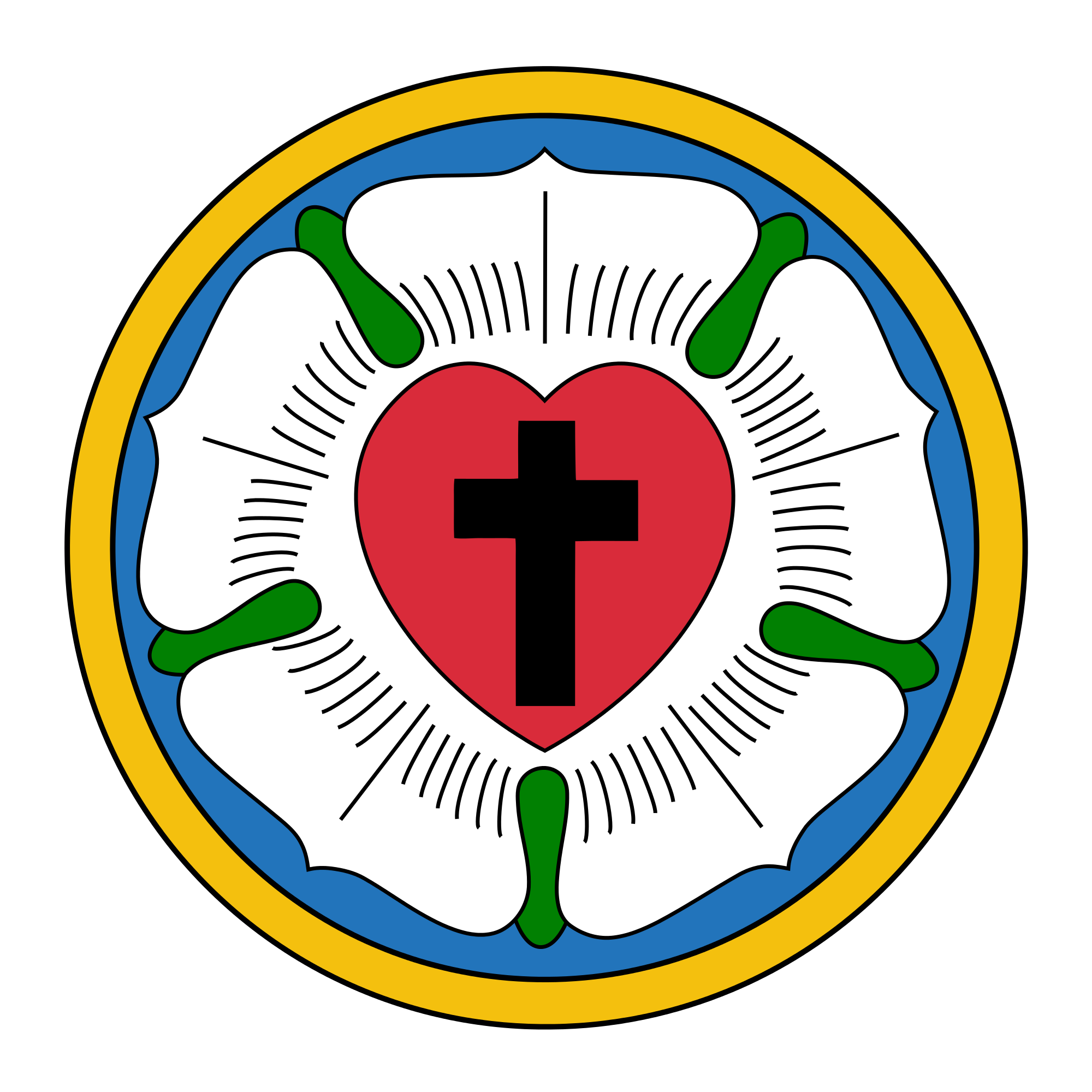 Sola scriptura
Sola fide
Las tres solas
[Speaker Notes: El maestro puede recordar a los estudiantes que esta diferencia fue resaltada por dos de las tres "solas" de la reforma: "Sola gratia" y "sola fide". También vale la pena señalar: Aunque la mayoría de las iglesias protestantes profesan estas "solas" con nosotros, muchos en la práctica caen en un legalismo que se parece mucho más a las enseñanzas católicas romanas y lleva a las personas a depender de sus obras para la salvación.]
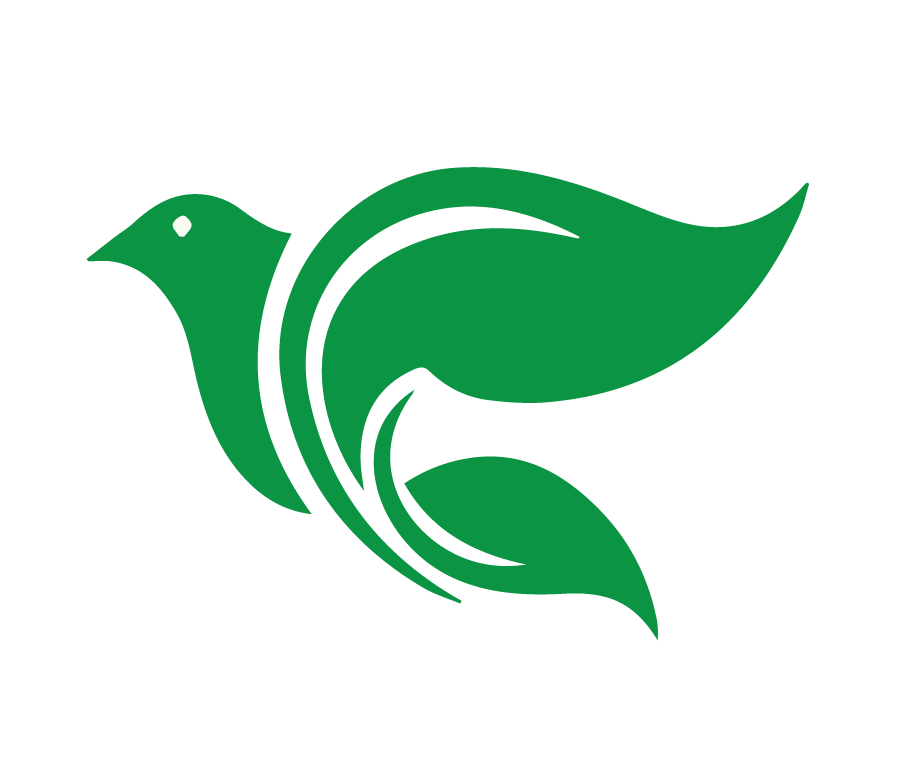 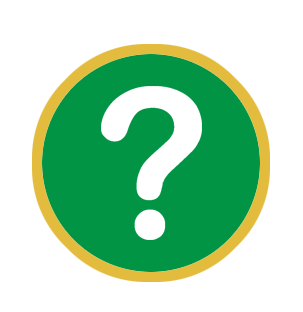 ¿Cuáles son algunas otras diferencias y qué tienen en común?
[Speaker Notes: ¿Cuáles son algunas otras diferencias y qué tienen en común?
La Virgen María y los santos como mediadores, confesión y penitencia, purgatorio y misas por los muertos, reliquias, peregrinaciones, indulgencias, etc.
Estas diferencias tienen dos cosas en común:
En primer lugar, están relacionados con la diferencia principal: Salvación por obras. La posición de la Iglesia Católica Romana es que Jesús sólo hizo disponible y este perdón se obtiene a través de la fe y las buenas obras. Todas estas doctrinas extrabíblicas son cosas para ayudar a las personas a obtener ese perdón. Por el contrario, si un Dios misericordioso da total y libremente el perdón y éste se recibe únicamente por la fe, entonces estas enseñanzas extrabíblicas no son necesarias.
En segundo lugar, no son enseñanzas que se encuentran en la Biblia, sino que se basan en su Sagrada Tradición. Sin embargo, eso no molesta a los católicos, porque ven la Tradición y las Escrituras juntas como la revelación de Dios.
Otras diferencias – En esta clase, nos enfocaremos en algunas de las otras diferencias entre lo que enseña la Iglesia Católica Romana y lo que enseñan las iglesias luterana y protestante. Estudiaremos brevemente lo que dice la Biblia sobre estos temas y lo compararemos con citas católicas.]
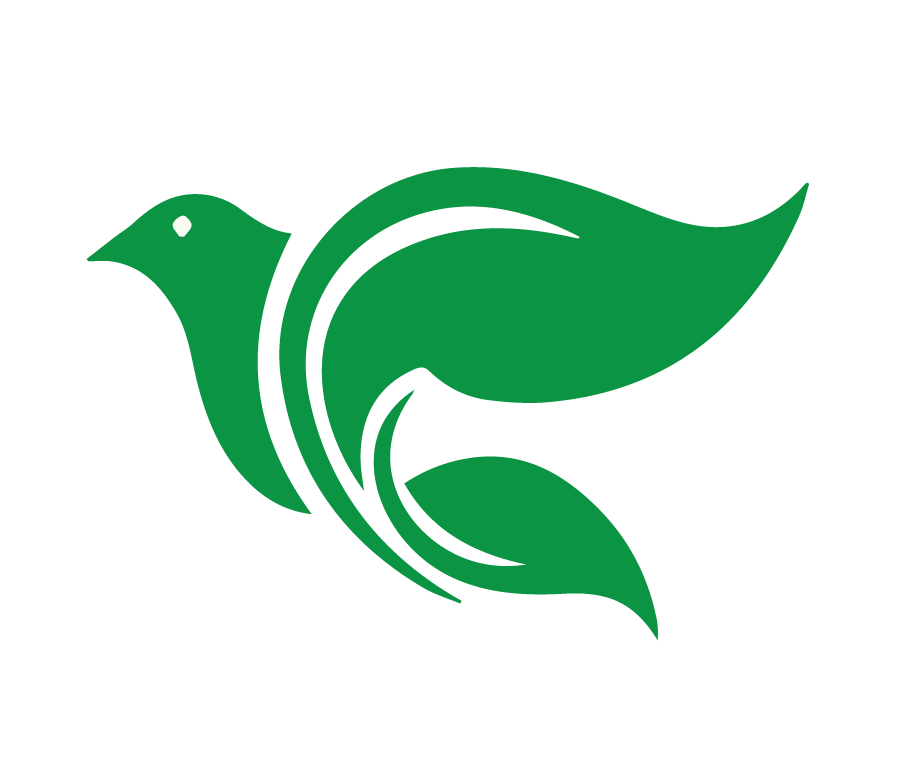 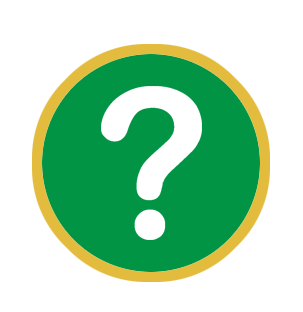 La Virgen María: ¿Qué dice 
la Biblia?
[Speaker Notes: La Virgen María: ¿Qué dice la Biblia?
Lucas 1:26-56 nos da mucha información sobre la Virgen. Algunos aspectos destacados son:]
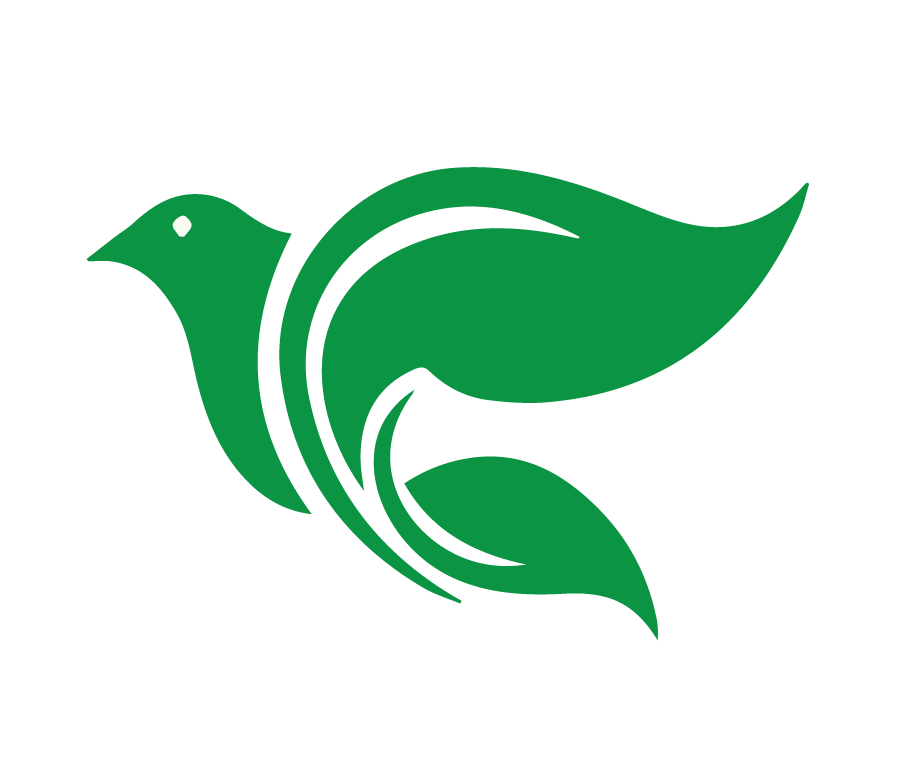 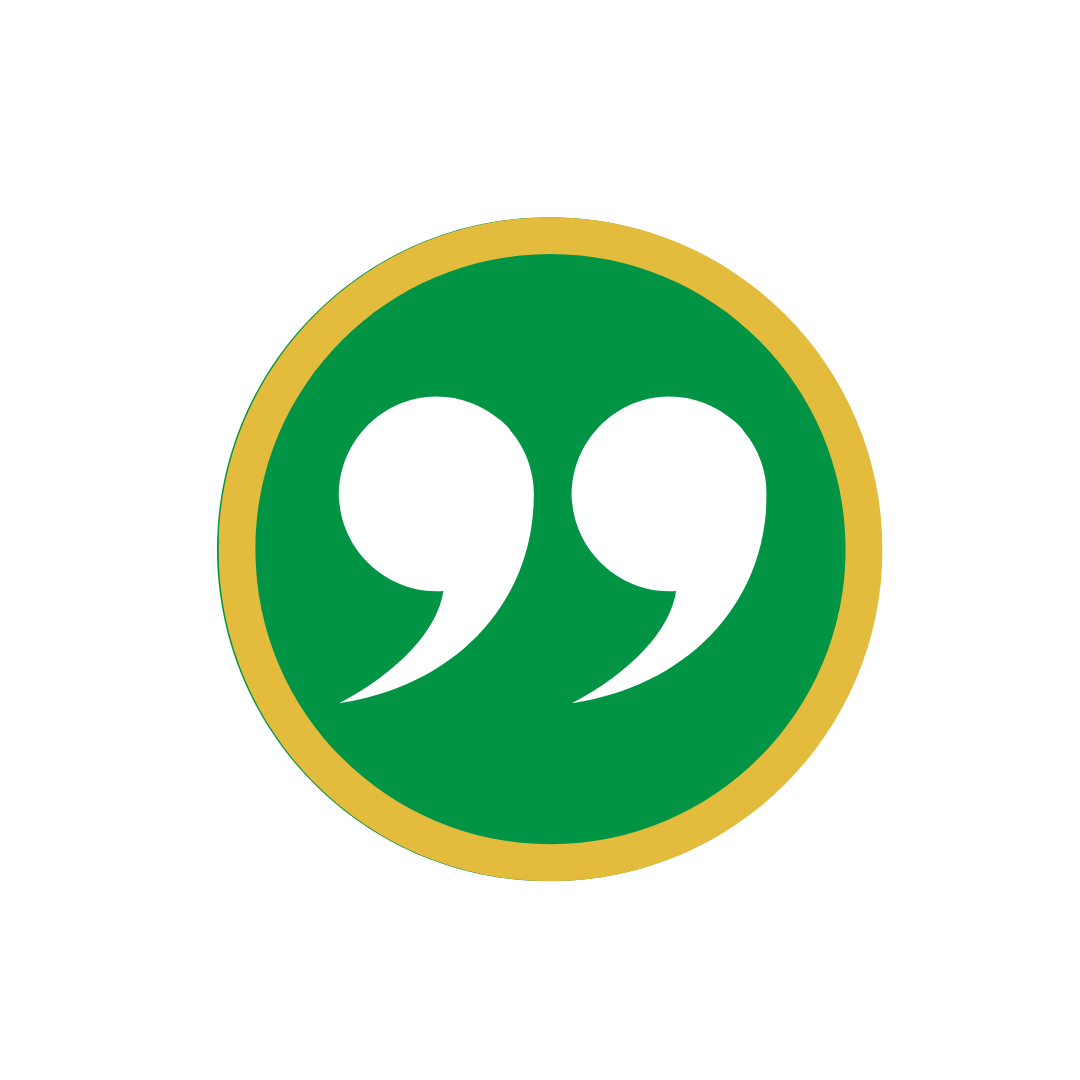 La Biblia: Maria
Su elección para ser la madre del Salvador fue puro amor inmerecido.
Concibió y dio a luz al Hijo de Dios por obra del Espíritu Santo
Buen ejemplo de fe humilde
Llamó a Dios su Salvador
[Speaker Notes: La llaman “bendita entre mujeres” porque encontró “gracia delante de Dios”. (vs. 30) Su elección para ser la madre del Salvador fue puro amor inmerecido.
Aunque virgen, concibió y dio a luz al Hijo de Dios por obra del Espíritu Santo (vs. 35)
Ella es un buen ejemplo de fe humilde (vs. 38)
Llamó a Dios su Salvador (v. 47), indicando que era una pecadora que necesitaba ser salvada como el resto de nosotros.]
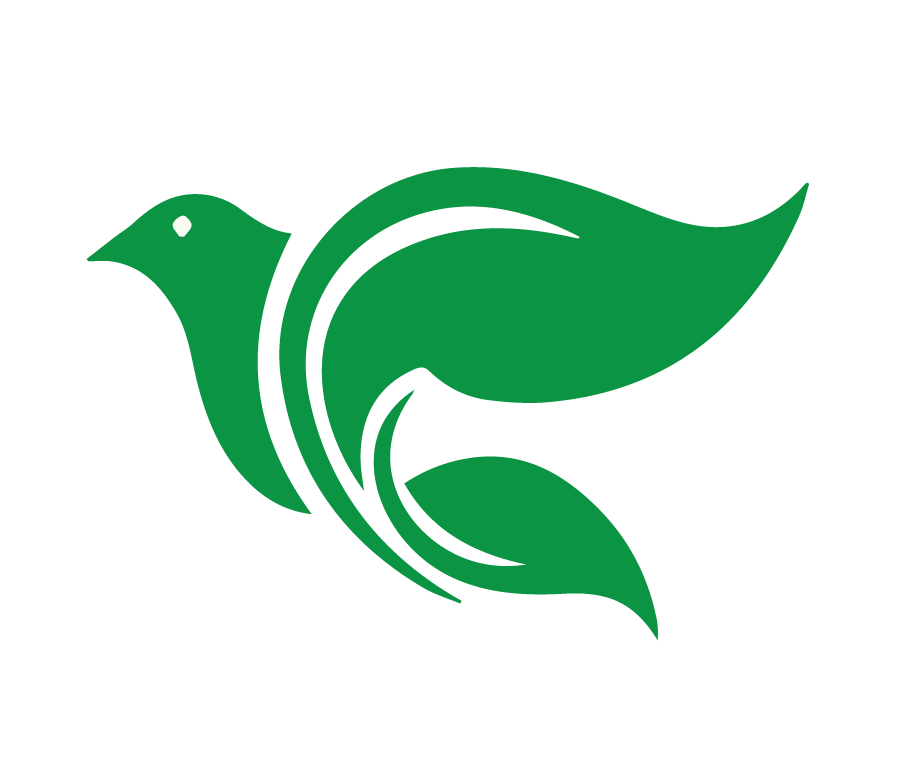 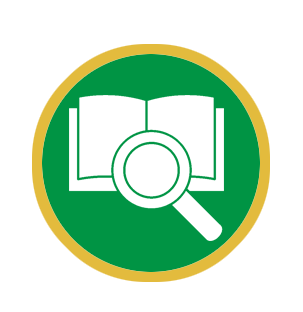 Porque hay un solo Dios, y un solo mediador entre Dios y los hombres, que es Jesucristo hombre, el cual se dio a sí mismo en rescate por todos.

1 TImoteo 2:5-6
[Speaker Notes: Porque hay un solo Dios, y un solo mediador entre Dios y los hombres, que es Jesucristo hombre, el cual se dio a sí mismo en rescate por todos. (1 Timoteo 2:5,6) La Biblia enseña que solo tenemos a uno que media en nuestro nombre con Dios: Jesús. No necesitamos a otro porque la obra de Jesús para salvarnos es perfecta y fue “por todos”.]
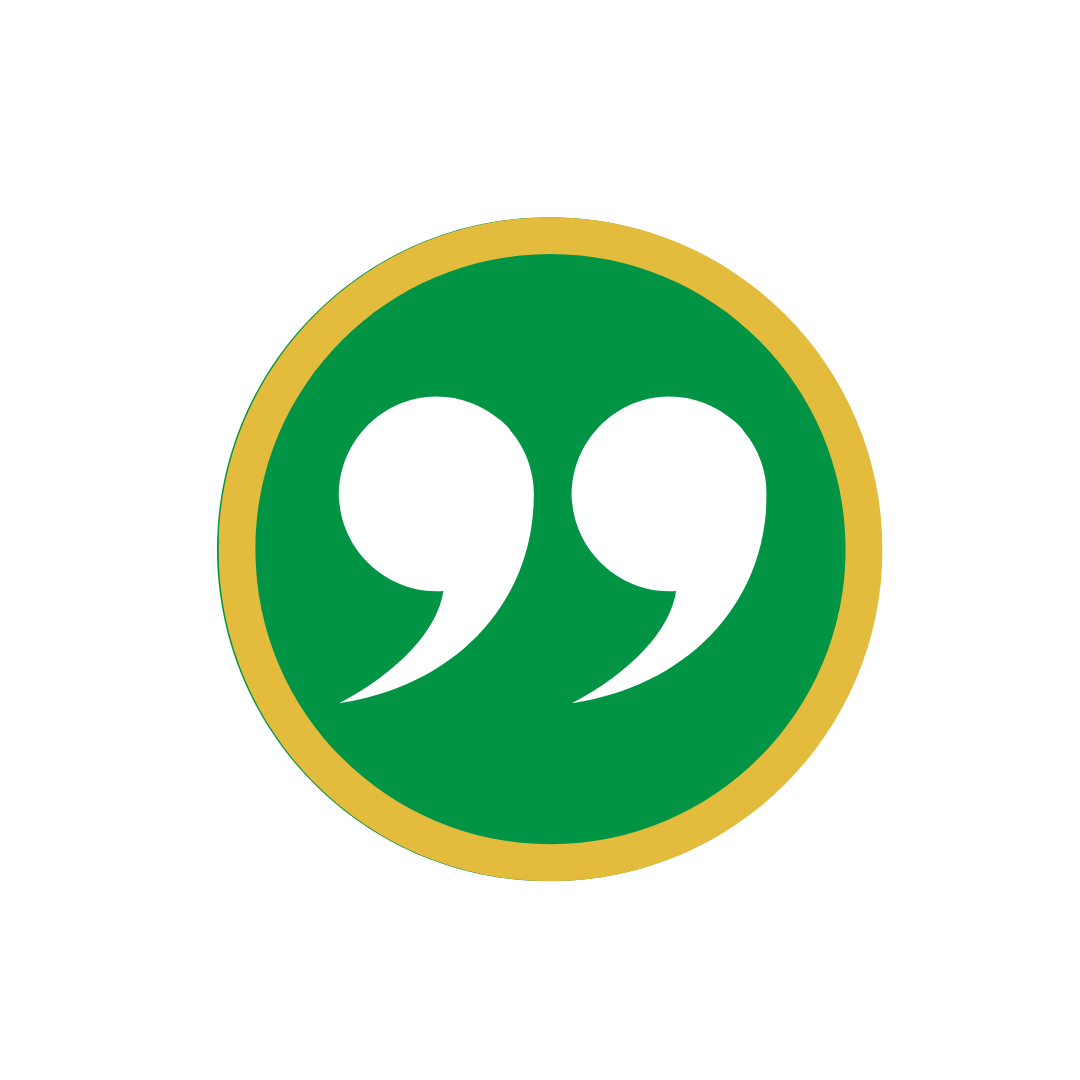 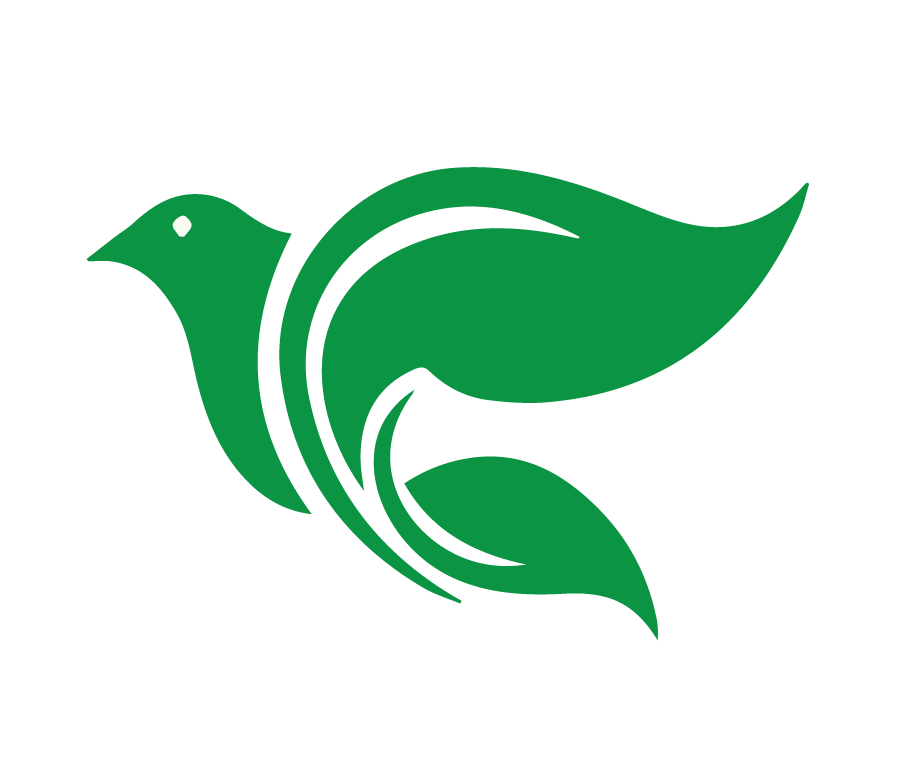 La Iglesia Católica: Maria
“La Virgen inmaculada, preservada inmune de toda mancha de pecado… colaboró de manera totalmente singular a la obra del Salvador…  En efecto, con su asunción a los cielos, no abandonó su misión salvadora, sino continúa procurándonos con su múltiple intercesión los dones de la salvación eterna… Por eso es invocada en la Iglesia con los títulos de Abogada, Auxiliadora, Socorro, Mediadora.”
[Speaker Notes: La Virgen María: ¿Qué dice la Iglesia Católica?
“La Virgen inmaculada, preservada inmune de toda mancha de pecado… colaboró de manera totalmente singular a la obra del Salvador…  En efecto, con su asunción a los cielos, no abandonó su misión salvadora, sino continúa procurándonos con su múltiple intercesión los dones de la salvación eterna… Por eso es invocada en la Iglesia con los títulos de Abogada, Auxiliadora, Socorro, Mediadora.” (Catecismo de la Iglesia Católica, #966-969)
Pregunte a los estudiantes qué hay de antibíblico en esta cita.
“Preservada de toda mancha de pecado…” Aparte de Jesús, la Biblia dice que todos pecaron (la confesión de María es que Dios es su Salvador).
“Colaboró” y sigue colaborando en procurar nuestra salvación. La Biblia da toda la gloria a Dios por nuestra salvación, no a María.
“Es invocada…como Mediadora” Ningún versículo de la Biblia nos enseña a invocarla a ella (o alguien en busca de ayuda) que no sea Dios. Tenemos “un solo mediador” – Jesucristo.
Su asunción al cielo tampoco está en la Biblia; sin embargo, fue declarado artículo de fe por el Papa en 1950.]
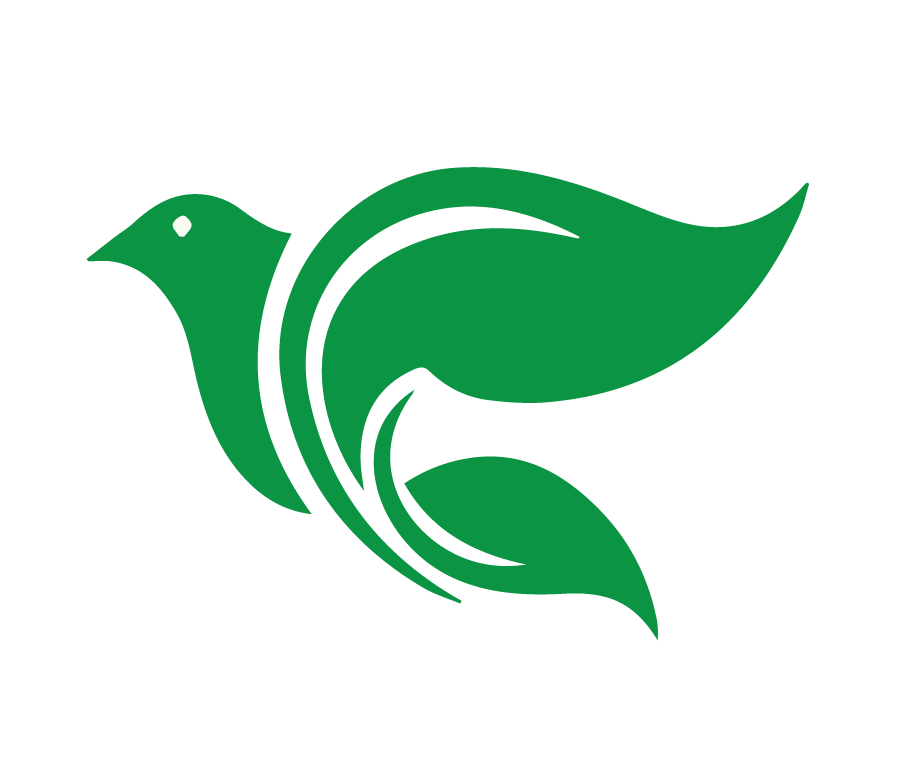 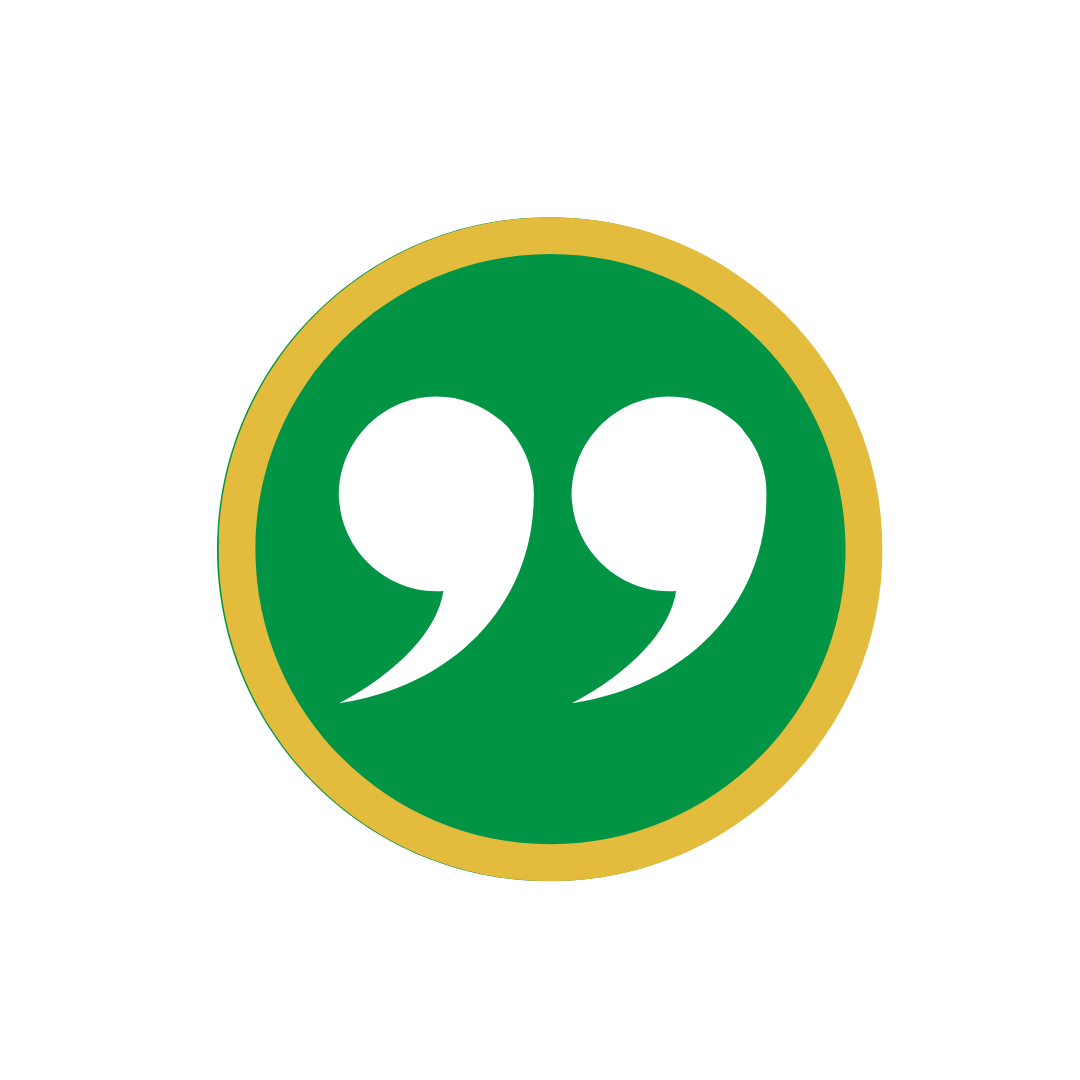 La Biblia: Purgatorio
“Hoy estarás conmigo en el paraíso”, dijo Jesús a un criminal arrepentido que sufría una sentencia de muerte. (Lucas 23:39-43)
“La sangre de Jesucristo su Hijo nos limpia de todo pecado.” (1 Juan 1:7)
[Speaker Notes: Purgatorio: ¿Qué dice la Iglesia Católica Romana?
“Los que mueren en la gracia y en la amistad de Dios, pero imperfectamente purificados, aunque están seguros de su eterna salvación, sufren después de su muerte una purificación, a fin de obtener la santidad necesaria para entrar en la alegría del cielo… Desde los primeros tiempos, la Iglesia ha honrado la memoria de los difuntos y ha ofrecido sufragios en su favor, en particular el sacrificio eucarístico (cf. DS 856), para que, una vez purificados, puedan llegar a la visión beatífica de Dios. La Iglesia también recomienda las limosnas, las indulgencias y las obras de penitencia en favor de los difuntos.  (C.I.C., #1030)”]
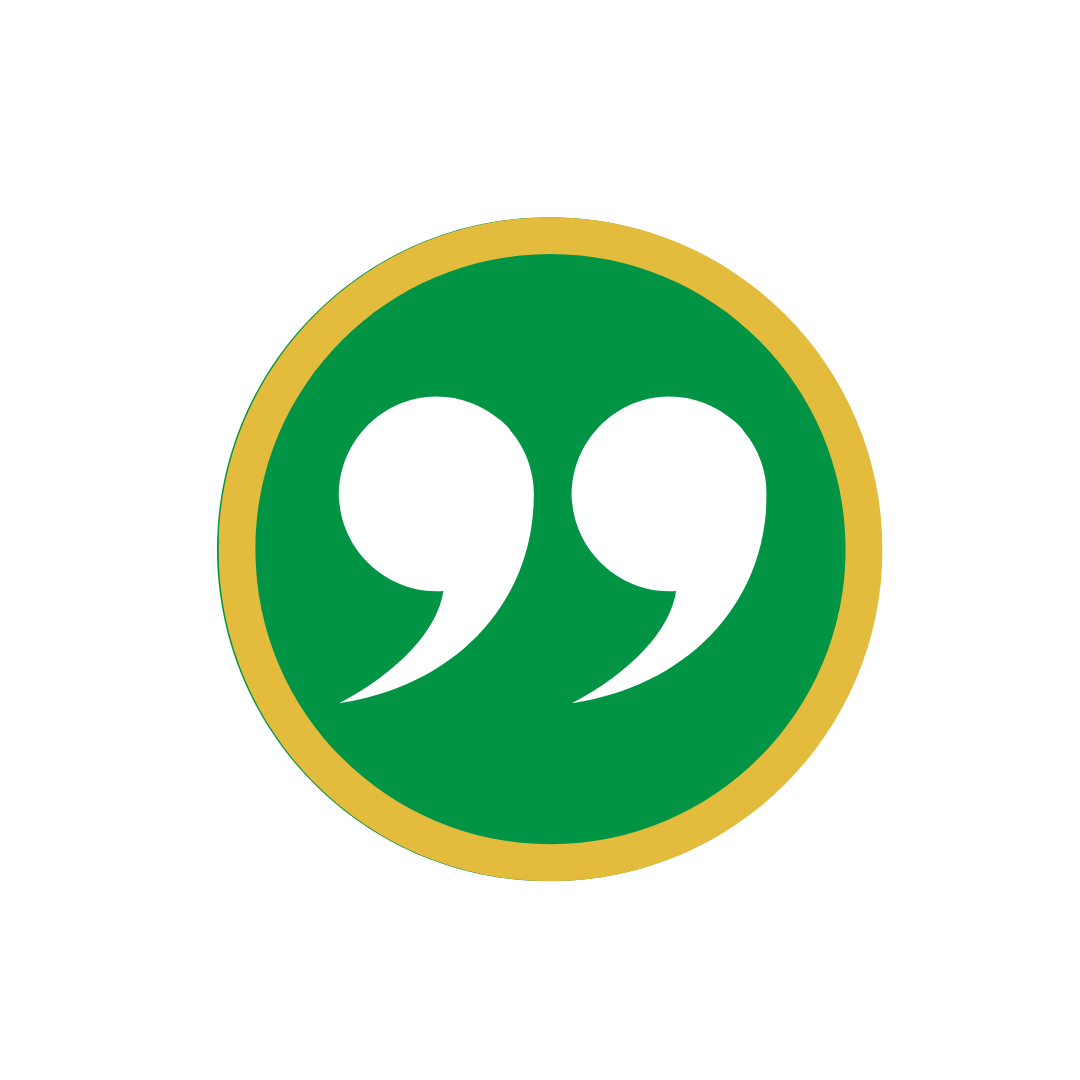 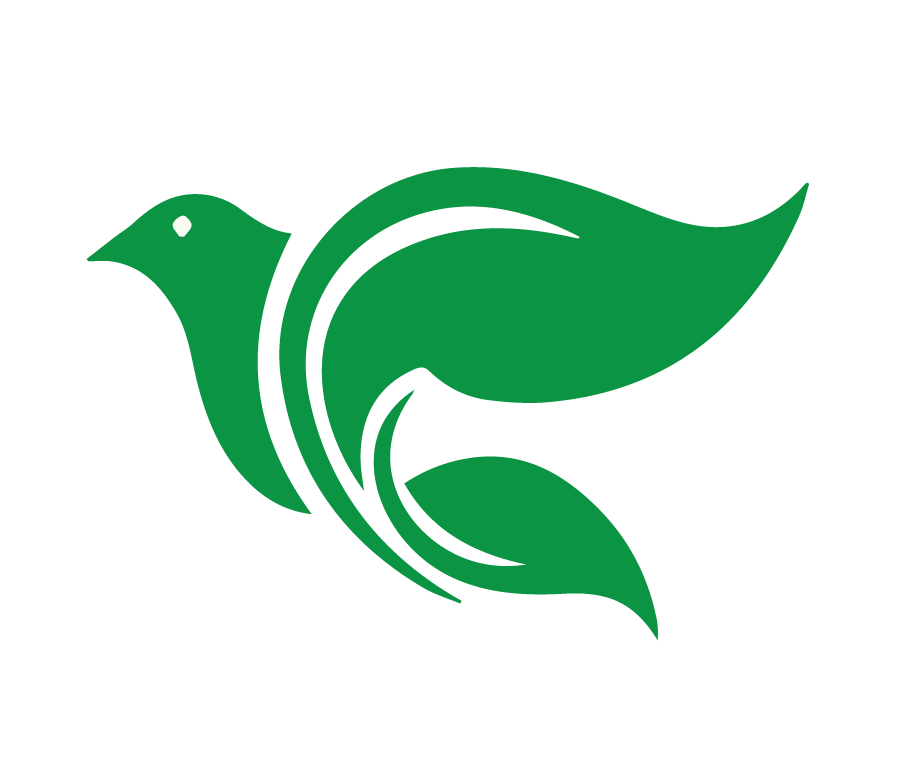 La Iglesia Católica: Purgatorio
“Los que mueren en la gracia y en la amistad de Dios, pero imperfectamente purificados, aunque están seguros de su eterna salvación, sufren después de su muerte una purificación, a fin de obtener la santidad necesaria para entrar en la alegría del cielo…
[Speaker Notes: Iglesia Protestante (Bautista):
"La Cena del Señor es un acto simbólico de obediencia por el cual los miembros de la iglesia, al participar del pan y del fruto de la vid, conmemoran la muerte del Redentor y anuncian su segunda venida. "
(https://www.ibhw.org/credo/ )
Tenga en cuenta para los estudiantes cuán similar es este punto de vista de la Cena del Señor a su punto de vista del Bautismo; es algo que hacemos por Dios, un mandato que obedecemos.
Nótese también la palabra “simbólico”. Sólo mencionan el pan y el fruto de la vid, no el cuerpo y la sangre, porque no creen que estos últimos estén presentes en el sacramento. El pan y el vino simplemente los simbolizan.
Además, no se menciona el perdón. El único beneficio espiritual recibido es recordar la muerte de Cristo.]
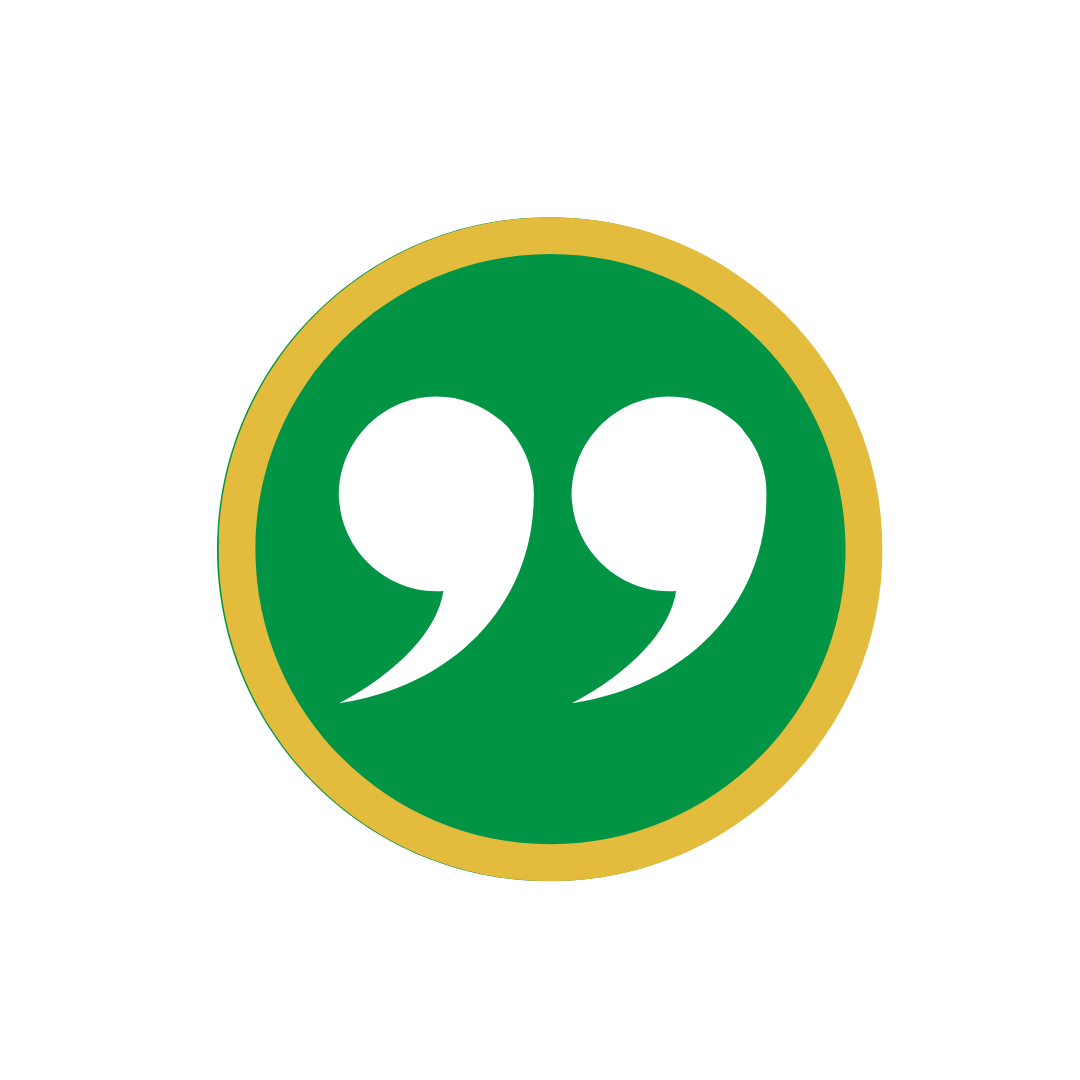 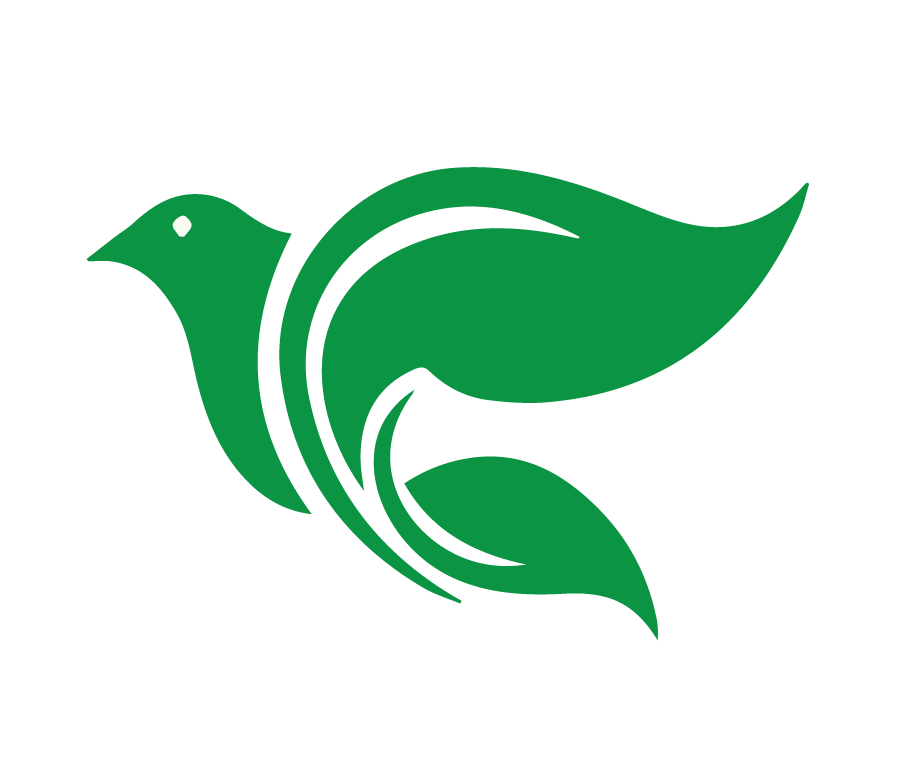 La Iglesia Católica: Purgatorio
…Desde los primeros tiempos, la Iglesia ha honrado la memoria de los difuntos y ha ofrecido sufragios en su favor, en particular el sacrificio eucarístico (cf. DS 856), para que, una vez purificados, puedan llegar a la visión beatífica de Dios. La Iglesia también recomienda las limosnas, las indulgencias y las obras de penitencia en favor de los difuntos.”
[Speaker Notes: Purgatorio: ¿Qué dice la Iglesia Católica Romana?
“Los que mueren en la gracia y en la amistad de Dios, pero imperfectamente purificados, aunque están seguros de su eterna salvación, sufren después de su muerte una purificación, a fin de obtener la santidad necesaria para entrar en la alegría del cielo… Desde los primeros tiempos, la Iglesia ha honrado la memoria de los difuntos y ha ofrecido sufragios en su favor, en particular el sacrificio eucarístico (cf. DS 856), para que, una vez purificados, puedan llegar a la visión beatífica de Dios. La Iglesia también recomienda las limosnas, las indulgencias y las obras de penitencia en favor de los difuntos.  (C.I.C., #1030)”
Pregunte a los estudiantes qué hay de antibíblico en esta cita.
“Imperfectamente purificados” – implica que la obra de Jesús no es suficiente para limpiarnos y hacernos aptos para el cielo.
“…sufren después de su muerte una purificación” – la Biblia indica que los creyentes van directamente al cielo cuando mueren, un final eterno para todo sufrimiento.
“Ha ofrecido sufragios en su favor” – En ninguna parte la Biblia nos llama a orar o hacer sacrificios por los muertos. De hecho, nos enseña que los muertos están más allá de nuestra ayuda (Lucas 16:26, Heb. 9:27), y los muertos en Cristo en el cielo no necesitan nuestra ayuda.]
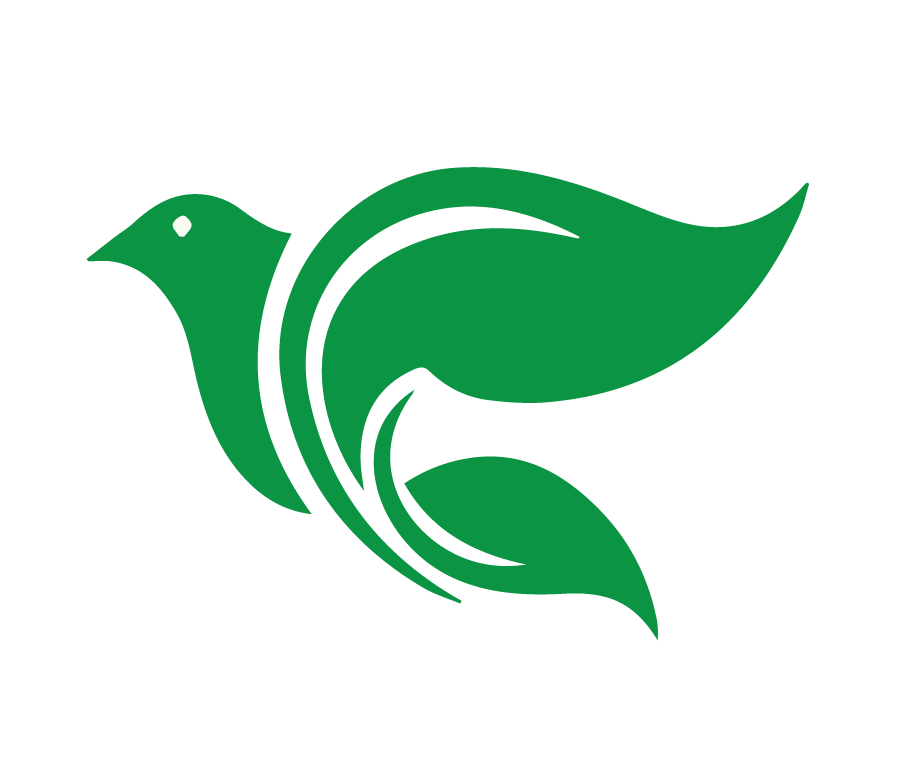 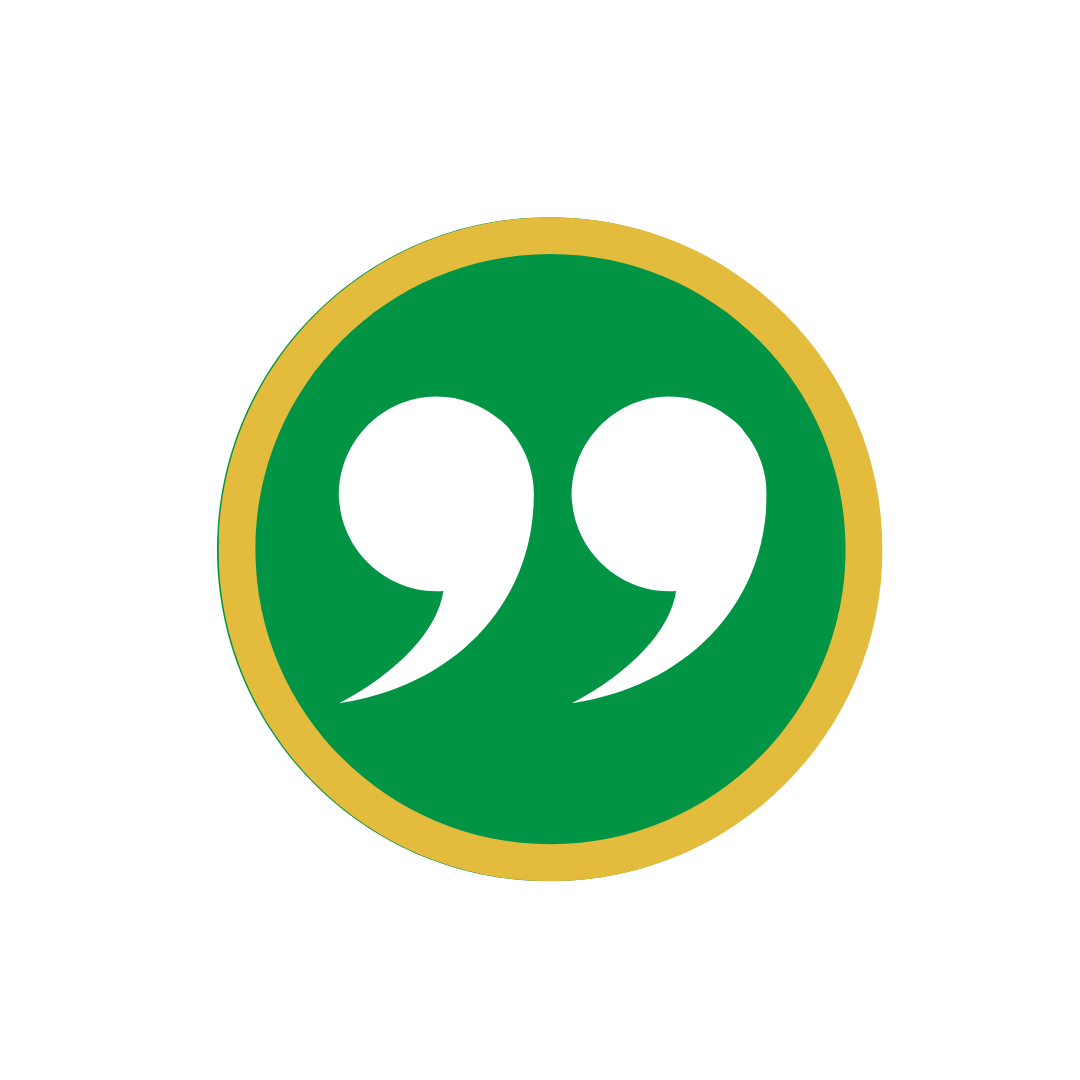 La Biblia: Confesión
Podemos confesar nuestros pecados directamente a Dios
Cuando confesamos nuestros pecados, Dios es fiel y justo y nos perdona por causa de Jesús
En agradecimiento por el perdón recibido, nos esforzaremos por no volver a pecar.
[Speaker Notes: Confesión: ¿Qué dice la Biblia?
La Biblia enseña que podemos confesar nuestros pecados directamente a Dios (Lucas 18:13) a cualquier hermano creyente (Santiago 5:16).
La Biblia enseña que cuando confesamos nuestros pecados, Dios es fiel y justo y nos perdona por causa de Jesús (Mateo 3:8), no por nada que hagamos.
La Biblia sí nos llama a producir frutos dignos de arrepentimiento (Mateo 3:8). Es decir, en agradecimiento por el perdón recibido, nos esforzaremos por no volver a pecar.]
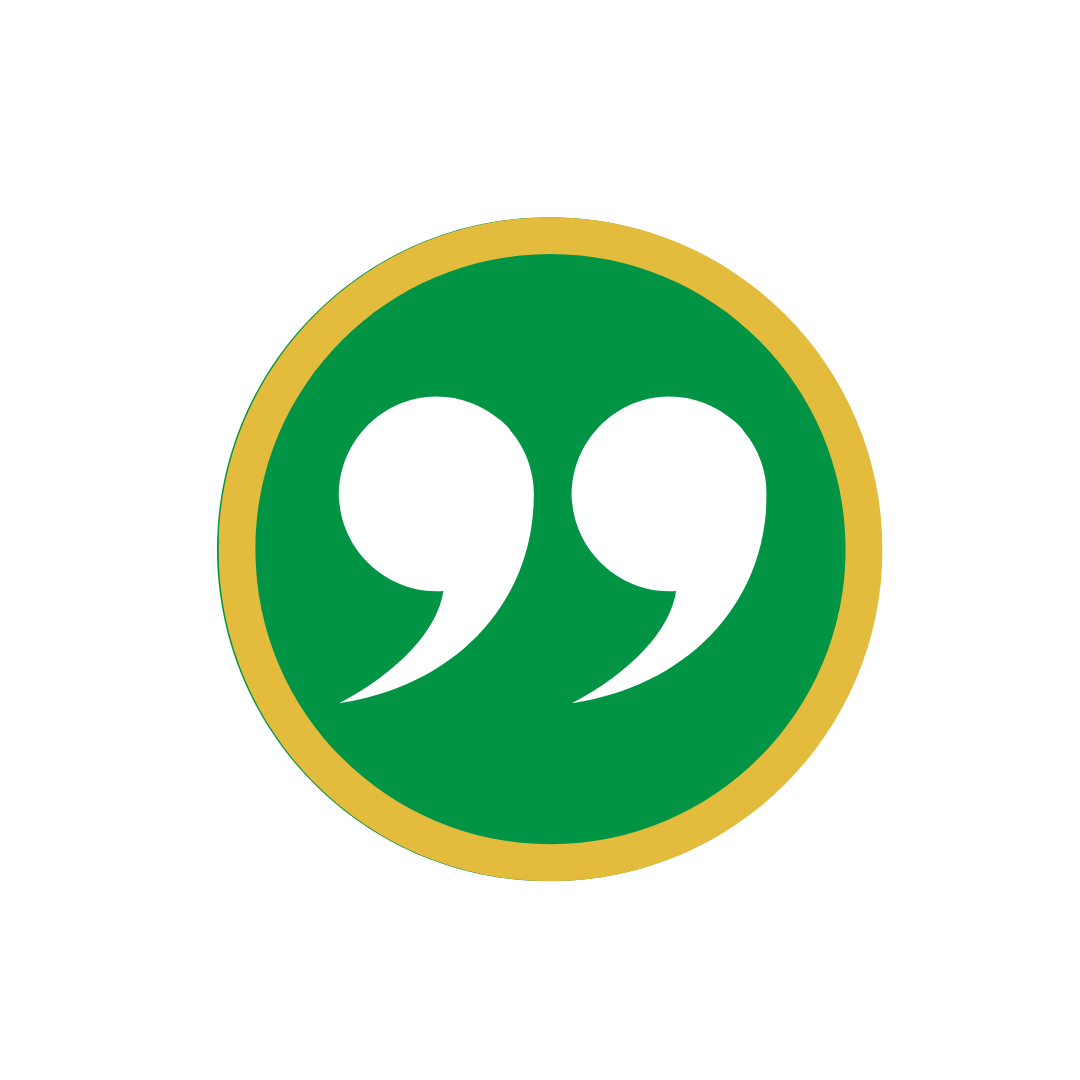 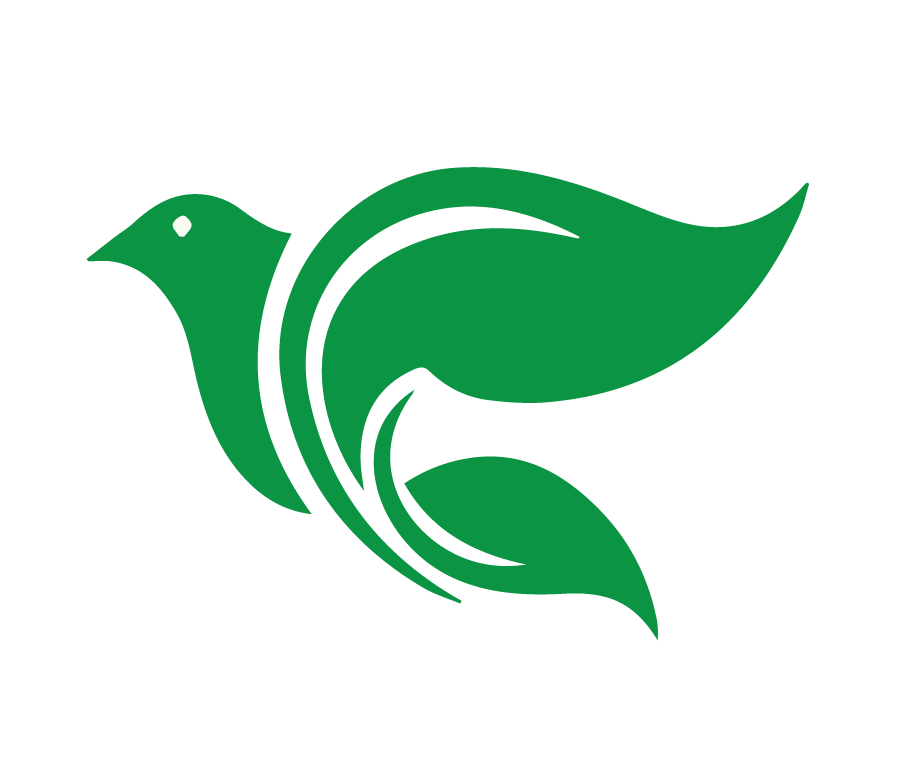 La Iglesia Católica: Confesión
“La confesión de los pecados hecha al sacerdote constituye una parte esencial del sacramento de la Penitencia. Liberado del pecado, el pecador debe hacer algo más para reparar sus pecados: debe "satisfacer" de manera apropiada o "expiar" sus pecados. Esta satisfacción se llama también "penitencia “[y] puede consistir en la oración, en ofrendas, en obras de misericordia, servicios al prójimo, privaciones voluntarias, sacrificios…”
[Speaker Notes: Confesión: ¿Qué dice la Iglesia Católica Romana?
La confesión de los pecados hecha al sacerdote constituye una parte esencial del sacramento de la Penitencia. Liberado del pecado, el pecador debe hacer algo más para reparar sus pecados: debe "satisfacer" de manera apropiada o "expiar" sus pecados. Esta satisfacción se llama también "penitencia “[y] puede consistir en la oración, en ofrendas, en obras de misericordia, servicios al prójimo, privaciones voluntarias, sacrificios…” (C.I.C., #1456-1460)
Pregunte a los estudiantes qué hay de antibíblico en esta cita.
“Hecha al sacerdote” – Los católicos creen que solo los sacerdotes tienen la autoridad para perdonar los pecados, otorgada por el Papa, quien se sienta en el asiento de Cristo.
“debe hacer algo más para reparar sus pecados… satisfacer o expiar sus pecados” – Nótese nuevamente cómo la obra de Cristo es vista como insuficiente para satisfacer o expiar nuestros pecados. En cambio, debemos completar eso con nuestras obras.]
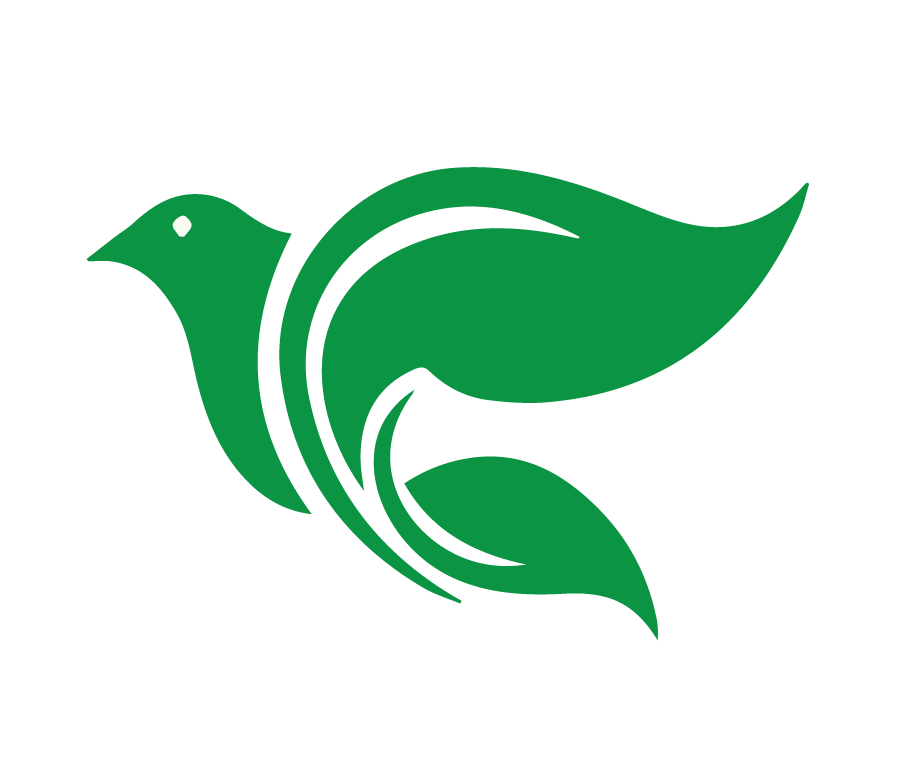 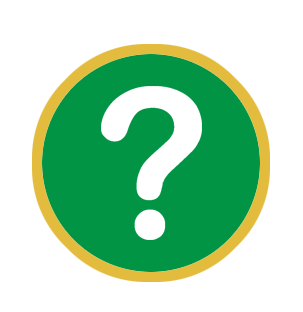 ¿Preguntas?
[Speaker Notes: Preguntas. Tómese el tiempo para responder a cualquier pregunta que los estudiantes puedan tener.]
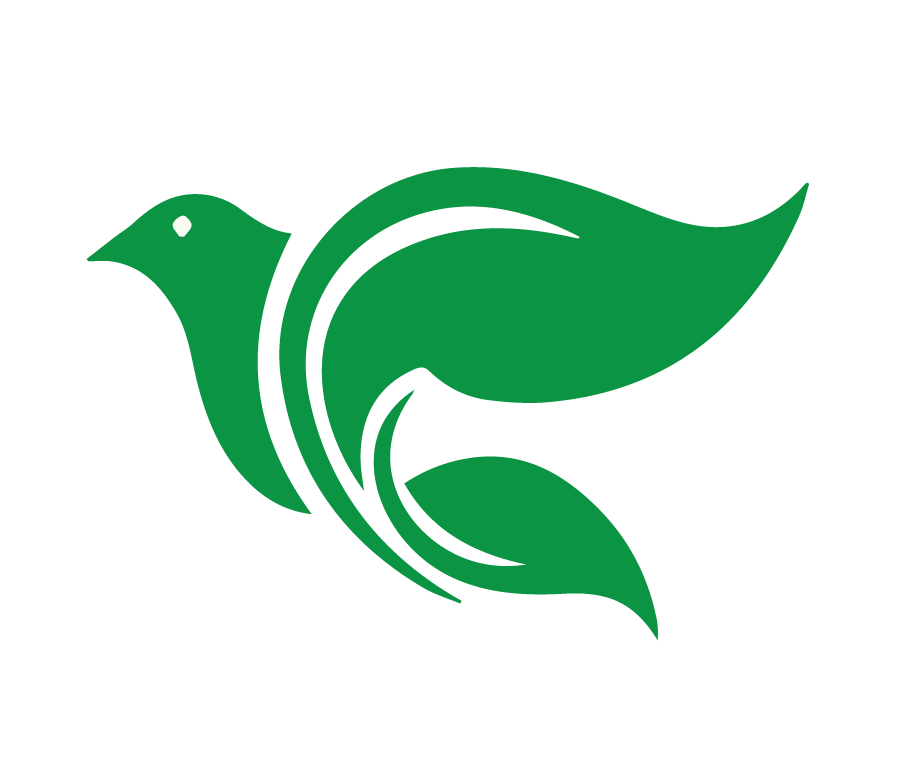 La Virgen Maria
[Speaker Notes: Resumen: Estas diapositivas están destinadas a resumir visualmente las diferencias de una manera clara.
La Virgen María: La Iglesia Católica enseña que María era santa, ayudó a Jesús a realizar su obra salvadora y todavía nos ayuda desde el cielo como nuestra Mediadora. Iglesias luteranas y protestantes: María fue una pecadora salvada por Jesús. Aunque fue un gran ejemplo de fe, ella no ayudó ni puede ayudar a salvarnos. Cristo es el único Mediador que necesitamos.]
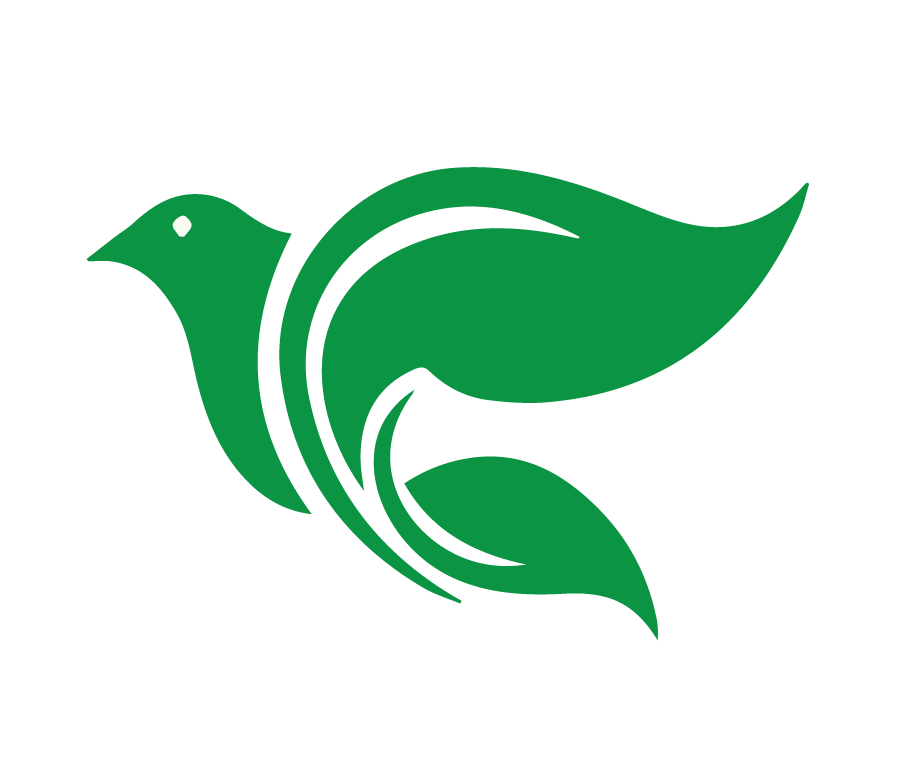 Purgatorio
[Speaker Notes: Purgatorio: La Iglesia Católica enseña que, al morir, las almas imperfectamente purificadas pasan por un sufrimiento que las limpia del pecado y las hace aptas para el cielo. Podemos ayudar a estas almas con nuestras obras en su nombre. Iglesias luteranas y la mayoría protestantes: la obra de Cristo nos limpia de todo pecado. Cuando morimos, nuestras almas van directamente al cielo.]
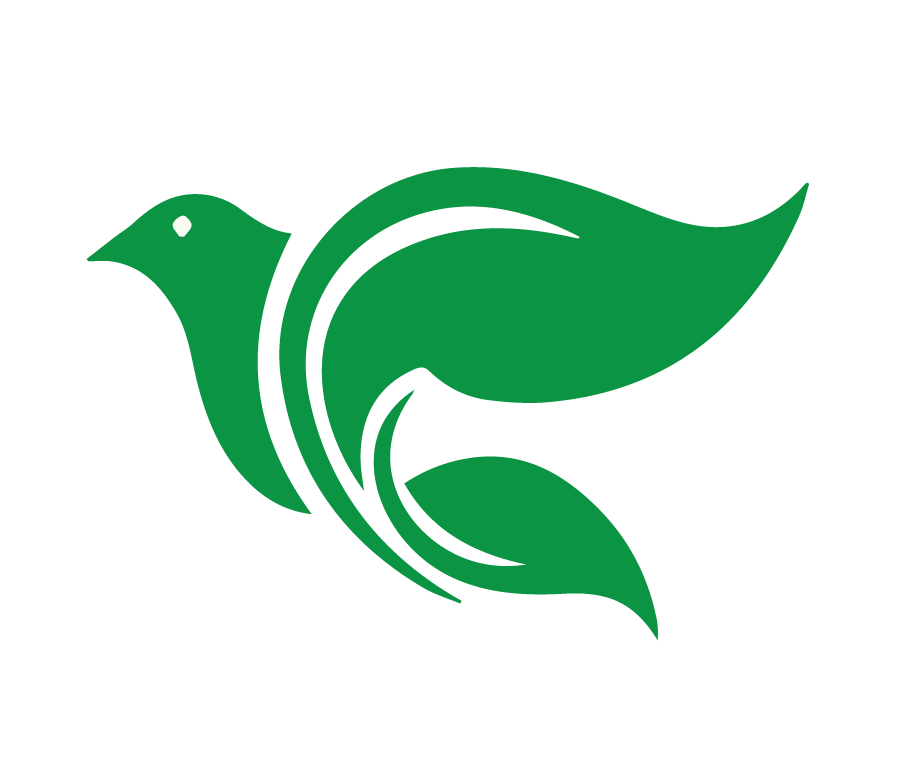 Confesión
[Speaker Notes: Confesión: La Iglesia Católica enseña que la confesión debe hacerse con un sacerdote, quien asignará obras de penitencia para que podamos expiar nuestros pecados. Las iglesias luterana y protestante enseñan que podemos confesar nuestros pecados a Dios u otros creyentes. Cuando lo hacemos, recibimos un perdón total y gratuito. En agradecimiento, nos esforzaremos por hacer buenas obras.
Hay muchas otras diferencias con la Iglesia Católica que no tenemos tiempo de discutir hoy: Indulgencias, reliquias, peregrinaciones, etc. Pero noten nuevamente lo que todas esas prácticas tienen en común: La idea de que debemos contribuir a nuestra salvación. No solo no son bíblicos, sino que son innecesarios: la obra de Cristo fue perfectamente suficiente “para salvar completamente a los que se acercan a Dios por medio de él”. (Hebreos 7:15)]
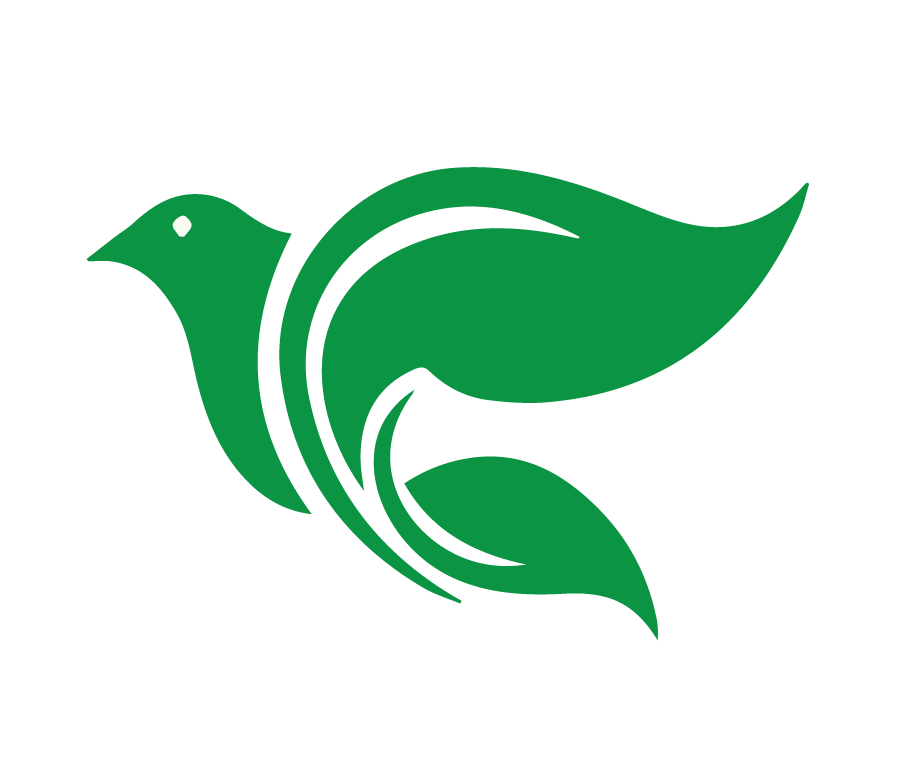 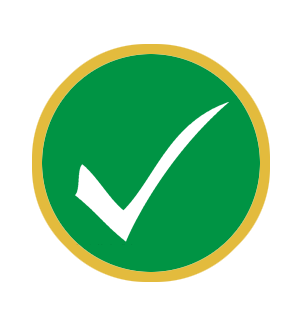 Tarea
en el grupo de WhatsApp
[Speaker Notes: Conclusión:
Repasar los objetivos de la lección.]
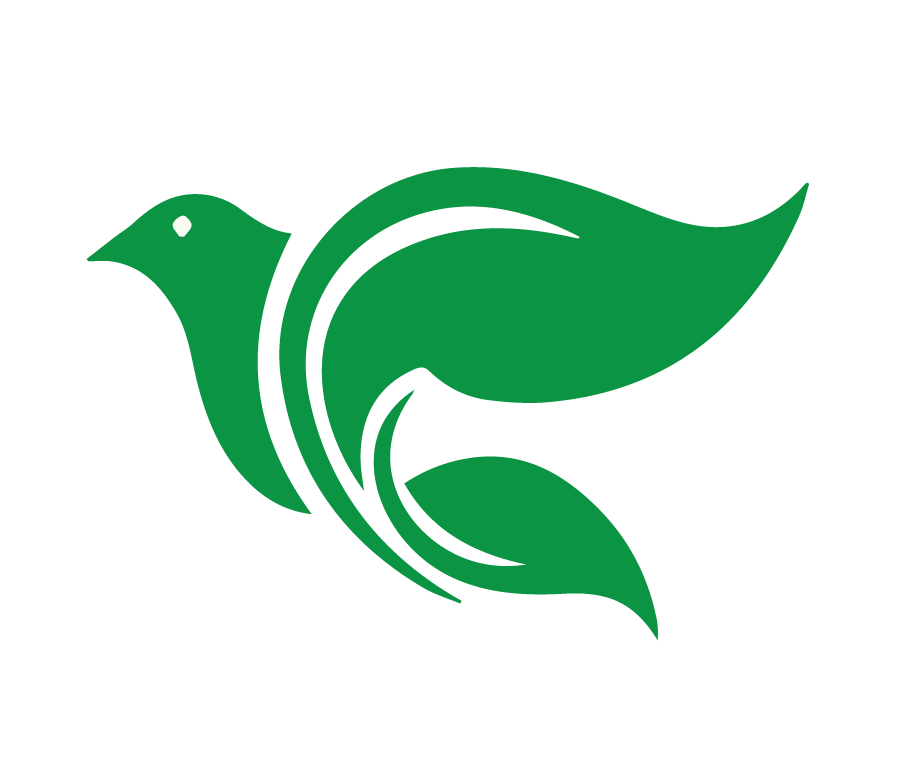 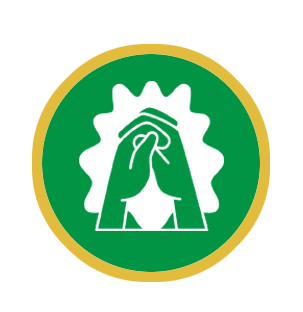 Oración
[Speaker Notes: Oración de clausura]
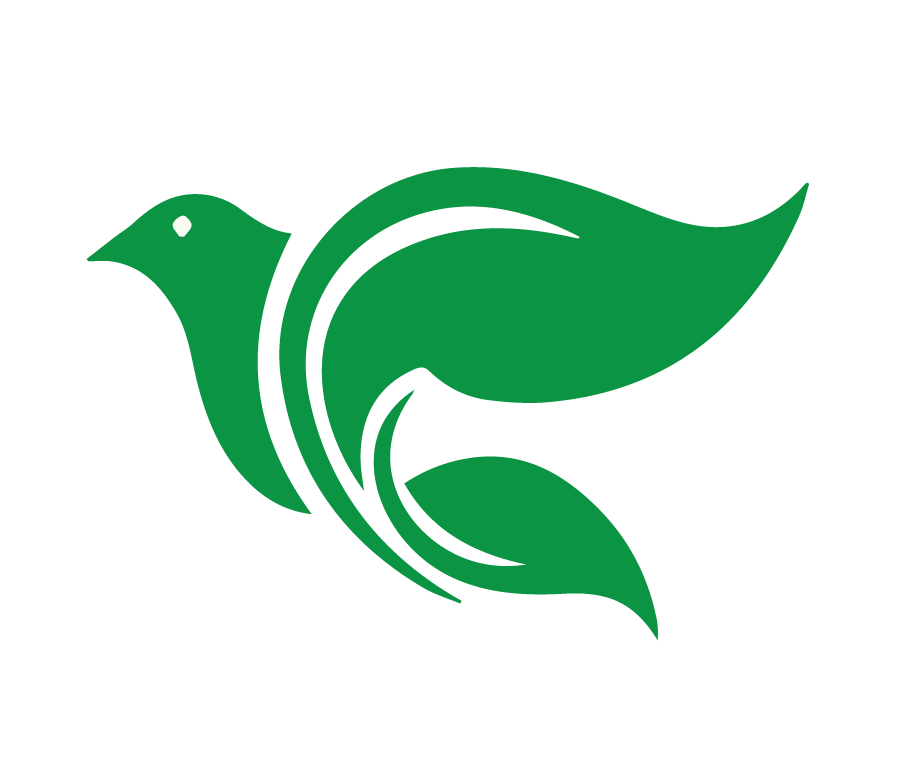 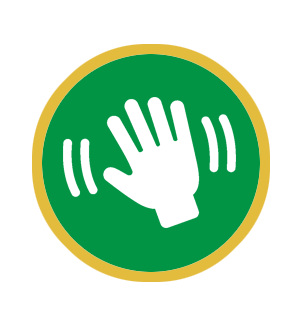 Despedida
[Speaker Notes: Despedida]
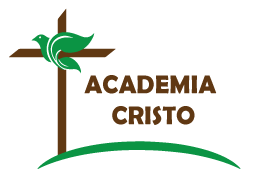 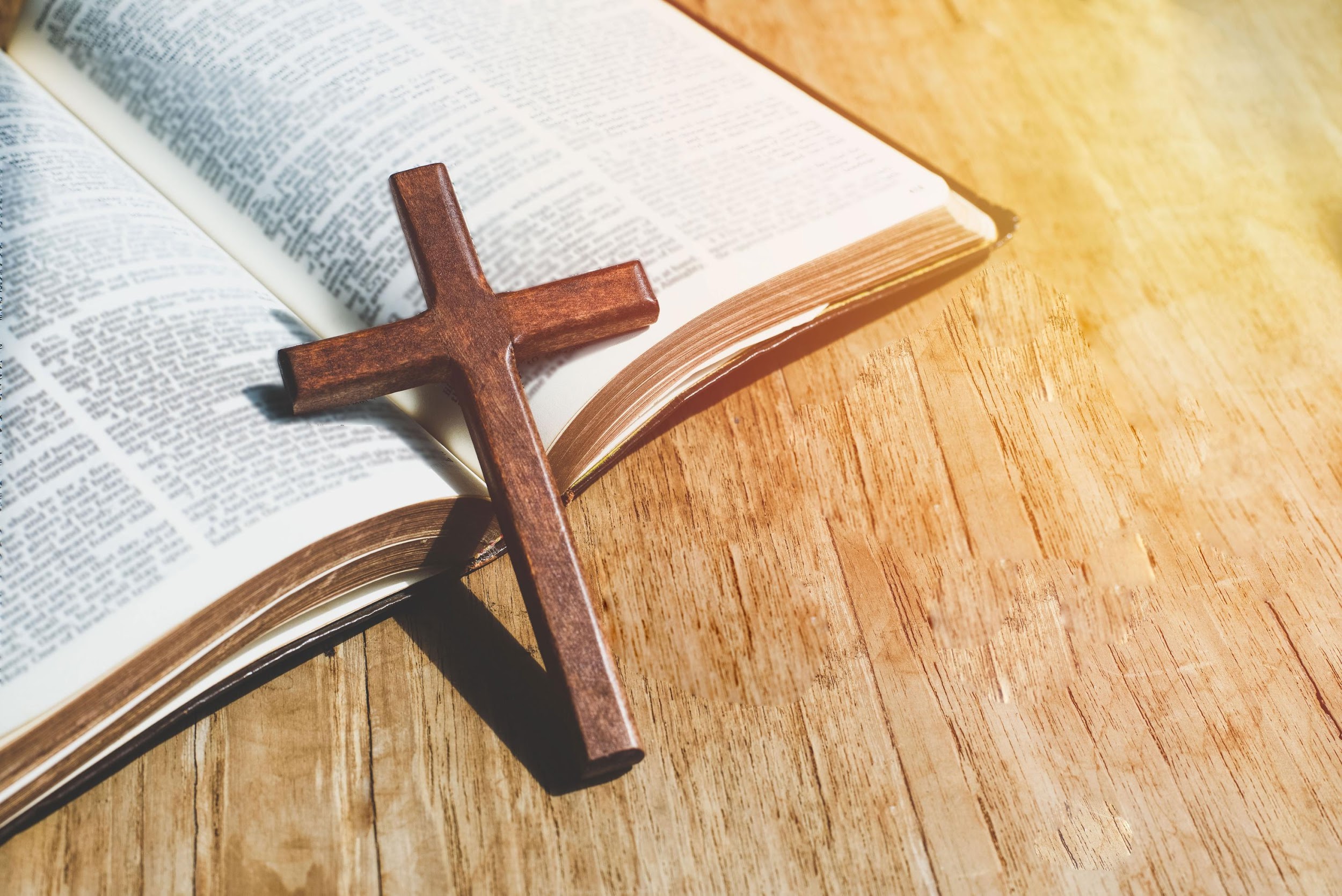 ACADEMIA
CRISTO
[Speaker Notes: Información adicional para el maestro: Temas que pueden surgir durante la clase
Presencia real vs canibalismo.
Con qué frecuencia debemos celebrar la Cena del Señor.]